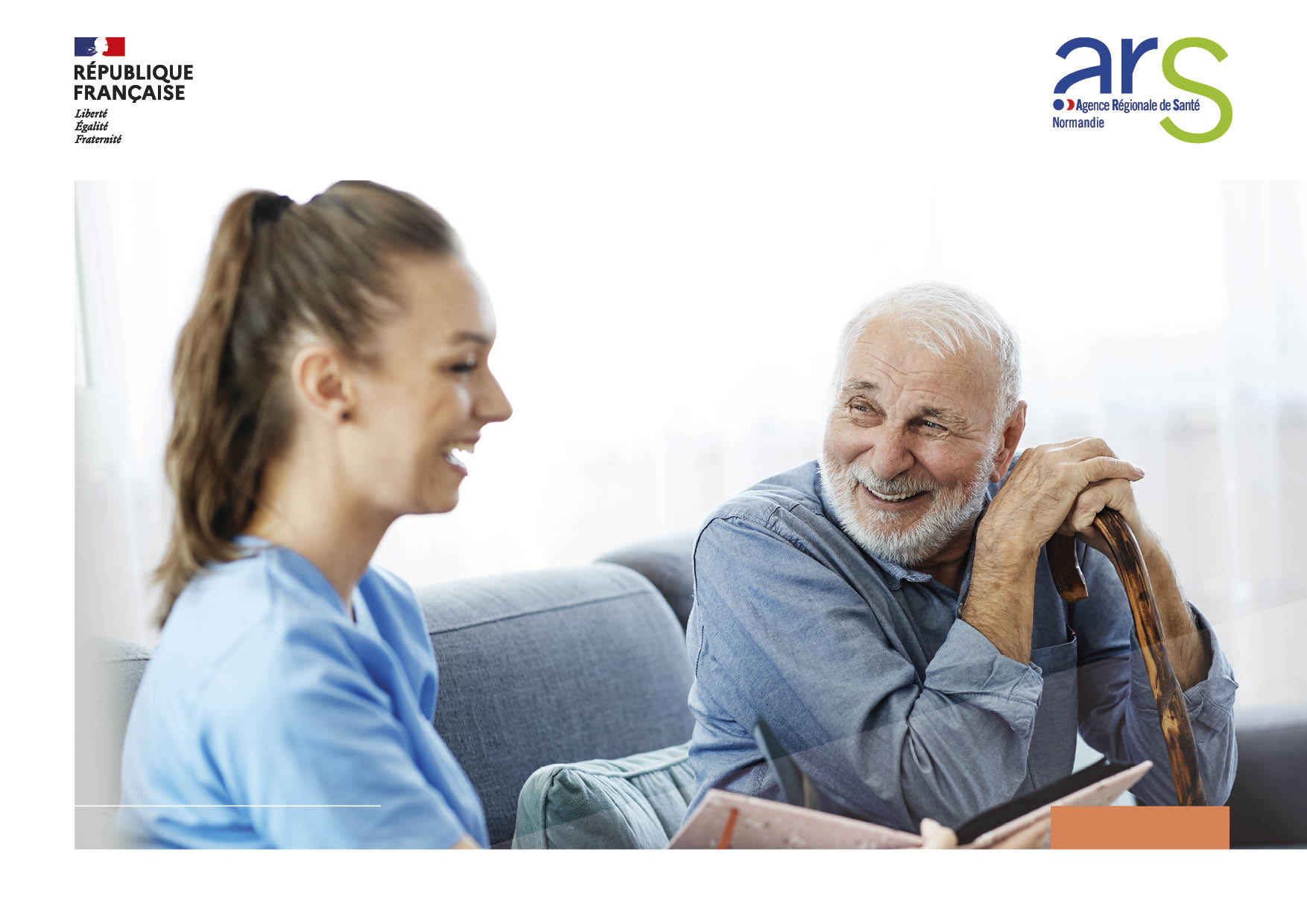 FORMATIONCOMMENT REDUIRE LES HOSPITALISATIONS NON PROGRAMMEES en EHPAD
Médecin coordonnateur 

Idec
Public concerné
Cette formation est destinée aux personnels de nuit et à toute personne susceptible d’intervenir en cas d’urgence en l’absence de médecin
Formateurs: médecin et/ou infirmier coordonnateurs
Durée 1 h 
remise des supports à l’issue
2
ORDRE DU JOUR
3
Comment réduire les hospitalisations non programmées des résidents en EHPAD ?
Formation d’aide à l’utilisation du guide et du livret
4
[Speaker Notes: Note générale : Le livret est simple d’utilisation. L’un des principaux freins à son utilisation serait a priori  le lexique médical non connu des AS (et IDE). Les termes médicaux utilisés dans le livret devront donc être définis avec soin.]
SOMMAIRE
5
Contexte, problématiqueet objectifs
Contexte et problématique
Hospitalisations potentiellement évitables : 19 à 67% selon les études
Situations +/- aiguës  hospitalisations non appropriées
Pertinence d’un appel (MT, IDE, 15) ?
Pertinence d’un transfert aux urgences ?
Urgences saturées + contexte actuel pénurie soignants /contexte estival
Objectifs
Permettre aux AS et IDE en EHPAD de reconnaitre une situation d’urgence vitale ou relative
Permettre aux AS ou IDE de transmettre les informations pertinentes au professionnel de santé indiqué
Réduire les hospitalisations évitables par une meilleure reconnaissance des situations d’urgence et une meilleure orientation des appels
6
Contenudu guide
7
Contenu du livret Format A4
8
Se préparer pour l’évaluation du résident
Dans toutes les situations
Lavage des mains au savon doux et SHA
SHA au minimum si nécessité d’évaluer rapidement le résident
Selon les situations et les recommandations CPIAS
Port de masque (selon les protocoles mis en place)
Port de gants uniquement en cas de contact avec liquide biologique
SHA : Solution hydro-alcoolique ; CPIAS :  Centre de prévention des infections associées aux soins
9
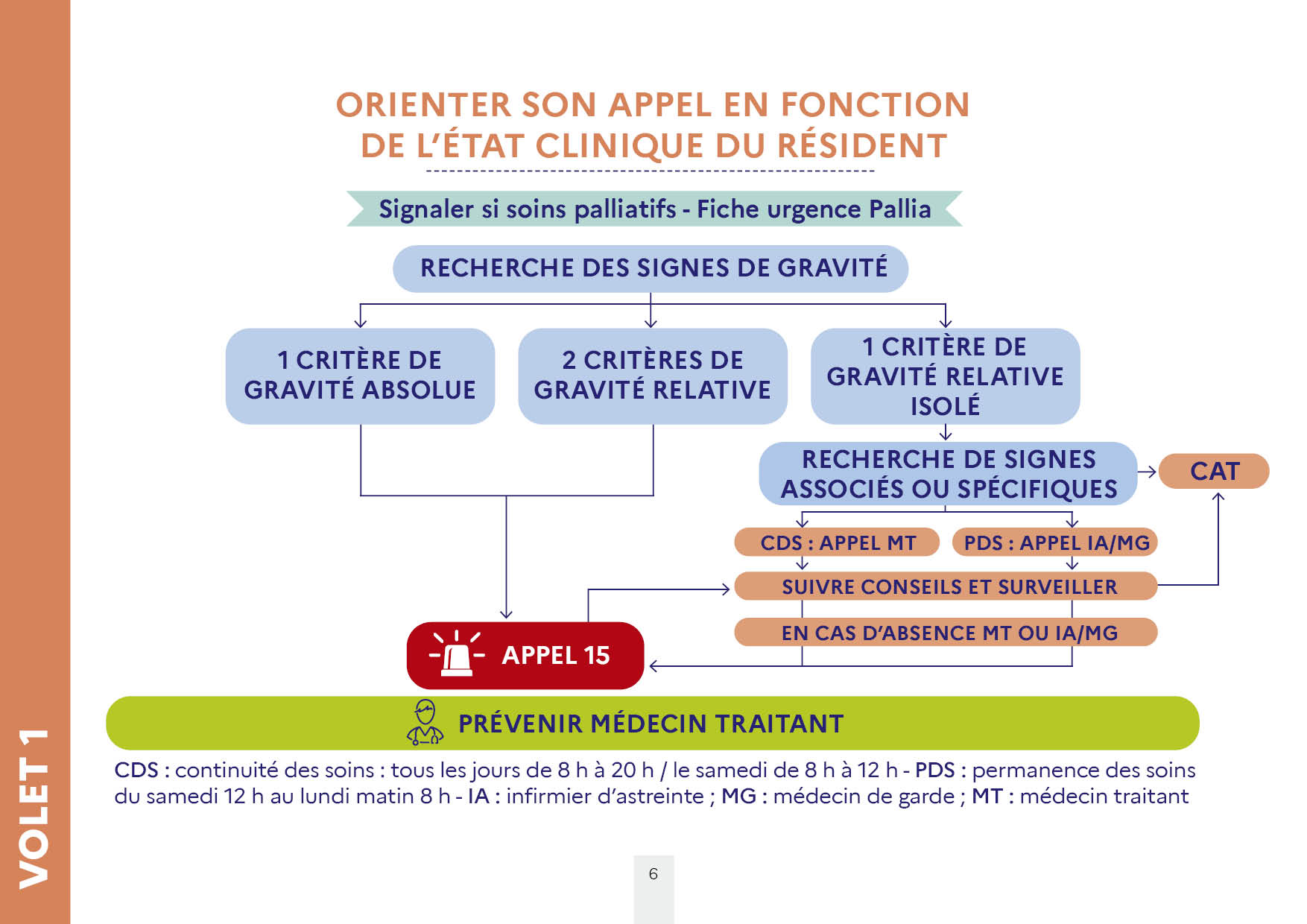 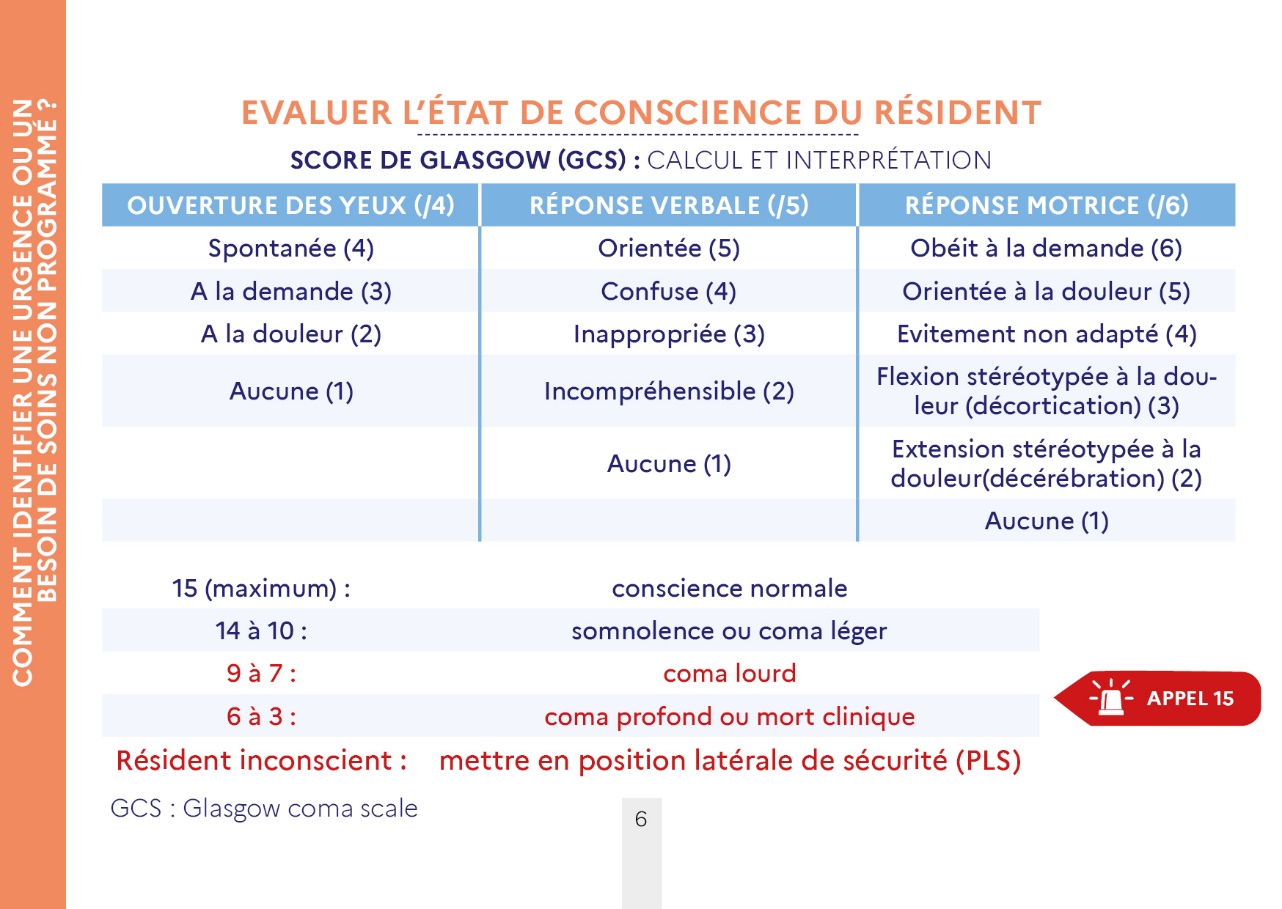 [Speaker Notes: Le formateur s’attachera à bien détailler le calcul/l’évaluation du score de Glasgow :
Questions à poser au résident pour le classement de la réponse verbale
Stimulations douloureuses à effectuer si besoin (localisation, méthode de réalisation, interprétation)
Définitions de l’évitement non adapté, de la décortication, de la décérébration]
[Speaker Notes: Pour les critères de gravité relative, bien préciser que l’association peut aussi concerner une constante du tableau ET un critère de gravité relative de la diapositive suivante.]
[Speaker Notes: Le formateur s’attachera à expliquer chaque terme médical pouvant être non compris ou mal interprété.
Le formateur s’attachera également à expliquer la techniques de recueil des signes cliniques, et l’interprétation des signes.]
Cas Clinique n°1
Monsieur H 67 ans, Gir 4
ATCD AVC sylvien gauche superficiel et profond sur dissection carotidienne en 2011
hémiplégie droite sensitivo-motrice 
aphasie de Broca 

Contexte de l’urgence :  retrouvé au sol après une chute, inconscient, traumatisme crânien avec hématome occipital gauche, sang sur le sol
14
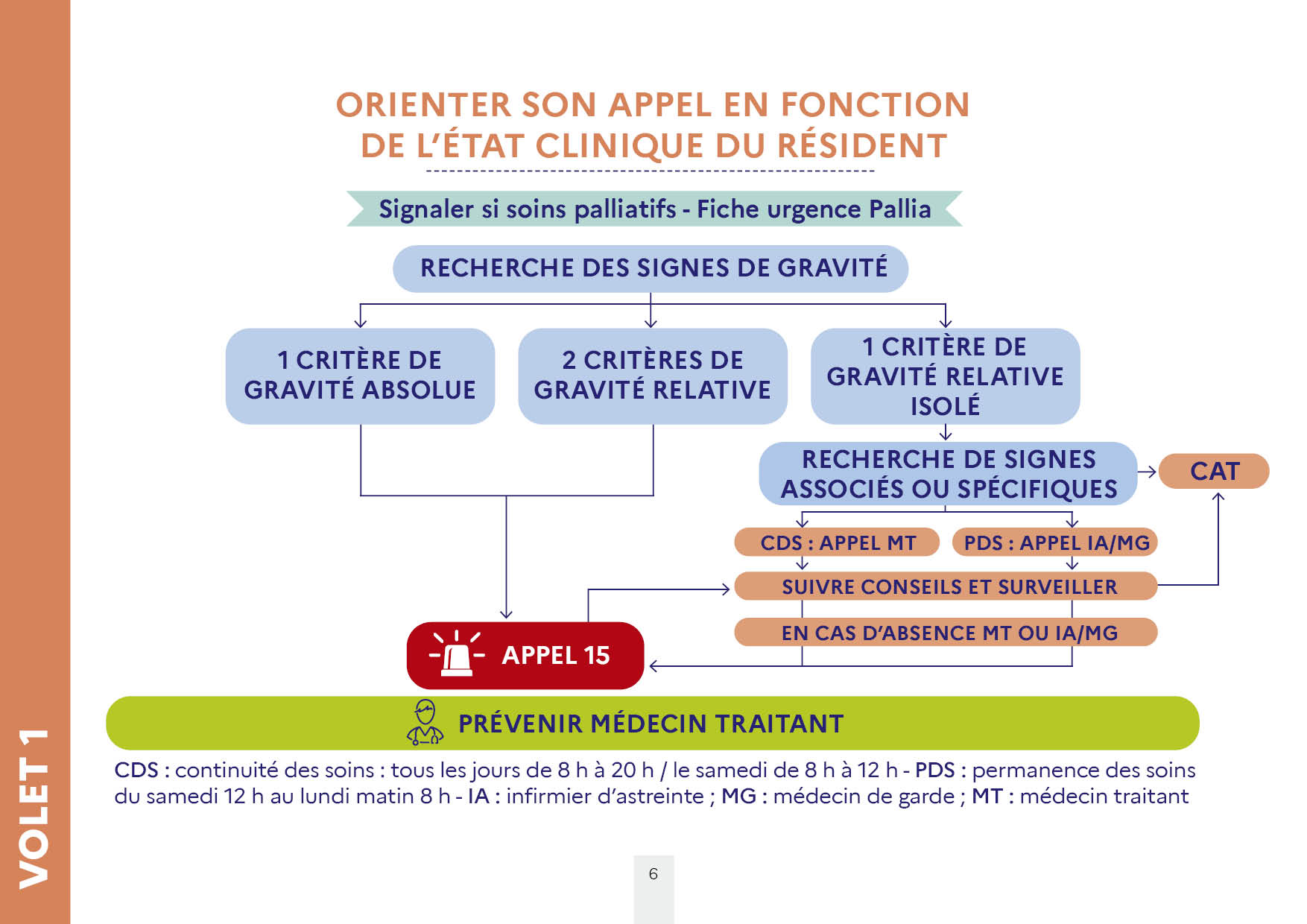 Cas Clinique n°1 conscience et constantes
N’est pas en situation de soins palliatifs
 Aréactif ( pas d’ouverture des yeux , pas de parole , pas de mouvements) : Glasgow 3                                                             
→ appel Samu 
TA 210/150  
Glycémie : 1,23g/l 
Apyrétique 
Pouls : 110/mn
Fréquence respiratoire : 10/mn
Saturation 97 %
Hématome occipital gauche 
Dans un second temps : 3 crises d’épilepsie tonico-cloniques d’affilée 
Après crise épilepsie, saturation 60 %
16
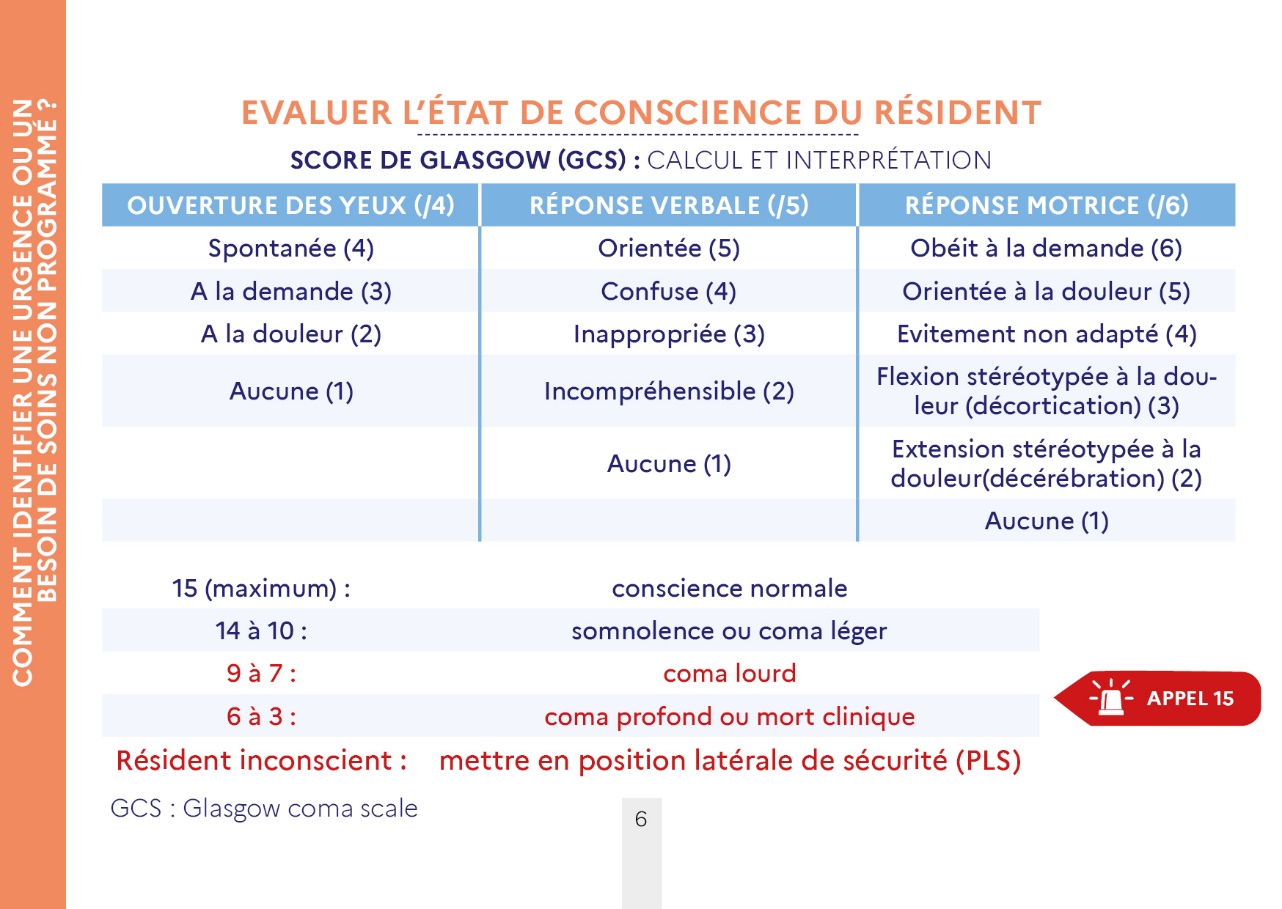 [Speaker Notes: Le formateur s’attachera à bien détailler le calcul/l’évaluation du score de Glasgow :
Questions à poser au résident pour le classement de la réponse verbale
Stimulations douloureuses à effectuer si besoin (localisation, méthode de réalisation, interprétation)
Définitions de l’évitement non adapté, de la décortication, de la décérébration]
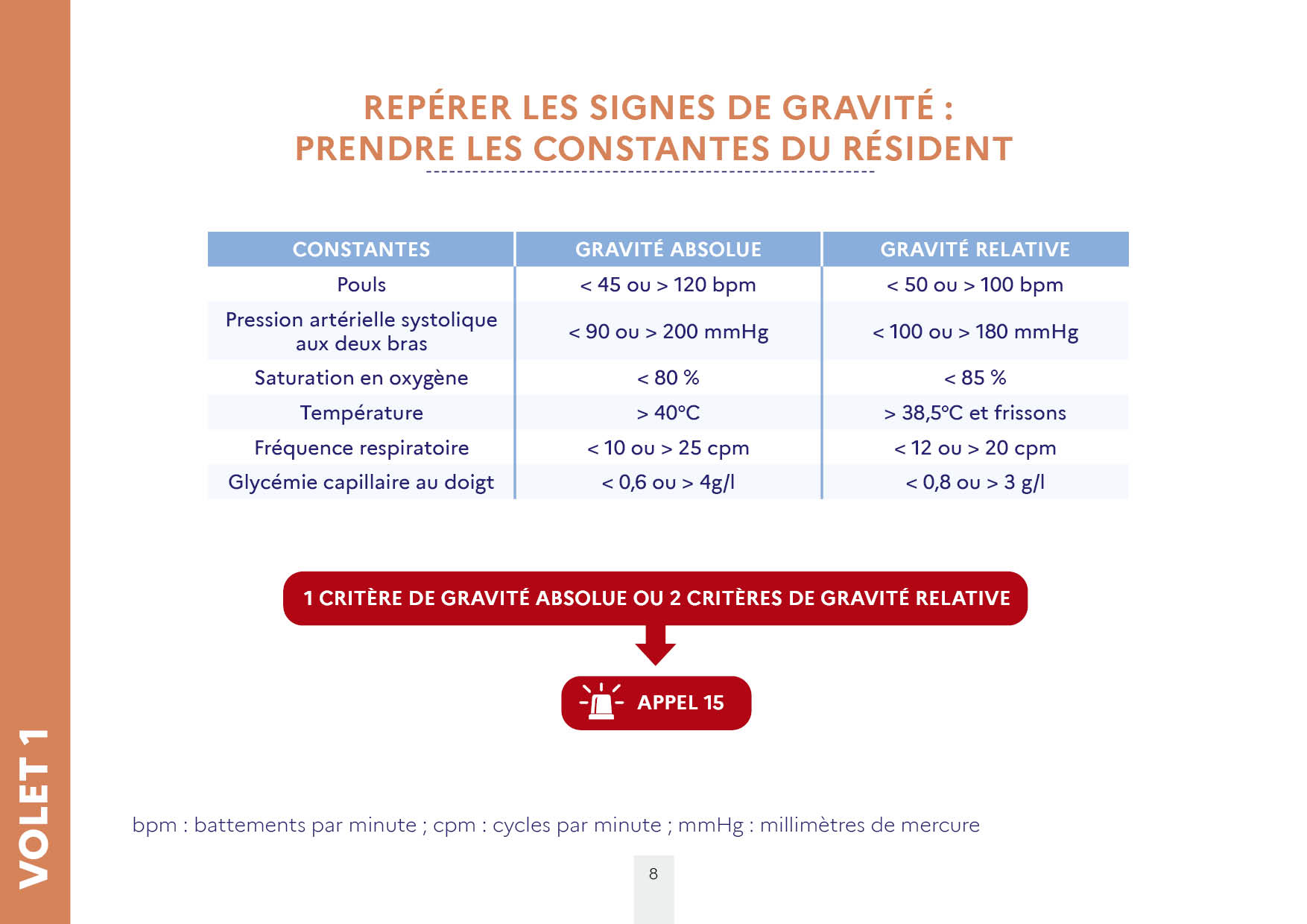 [Speaker Notes: Pour les critères de gravité relative, bien préciser que l’association peut aussi concerner une constante du tableau ET un critère de gravité relative de la diapositive suivante.]
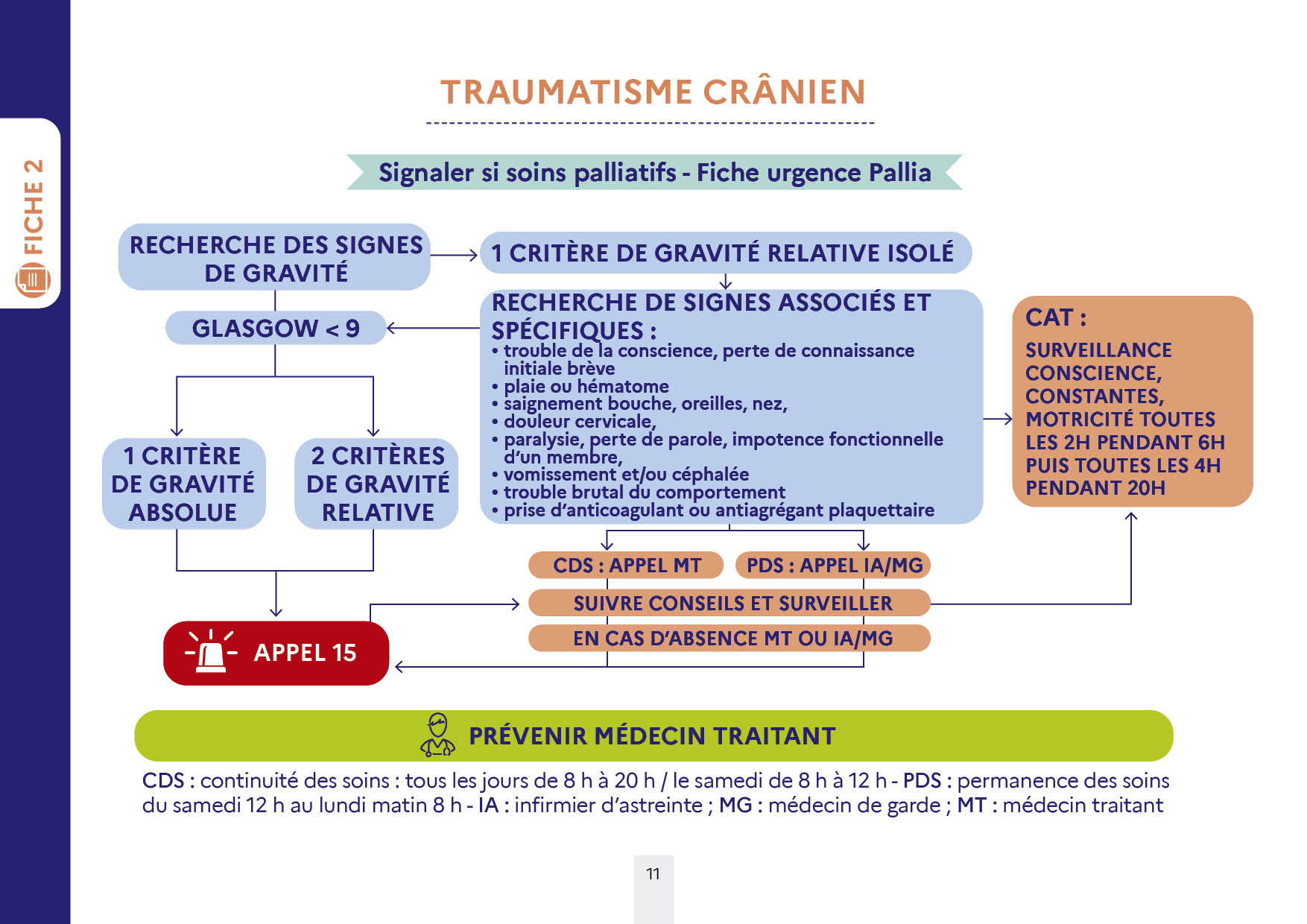 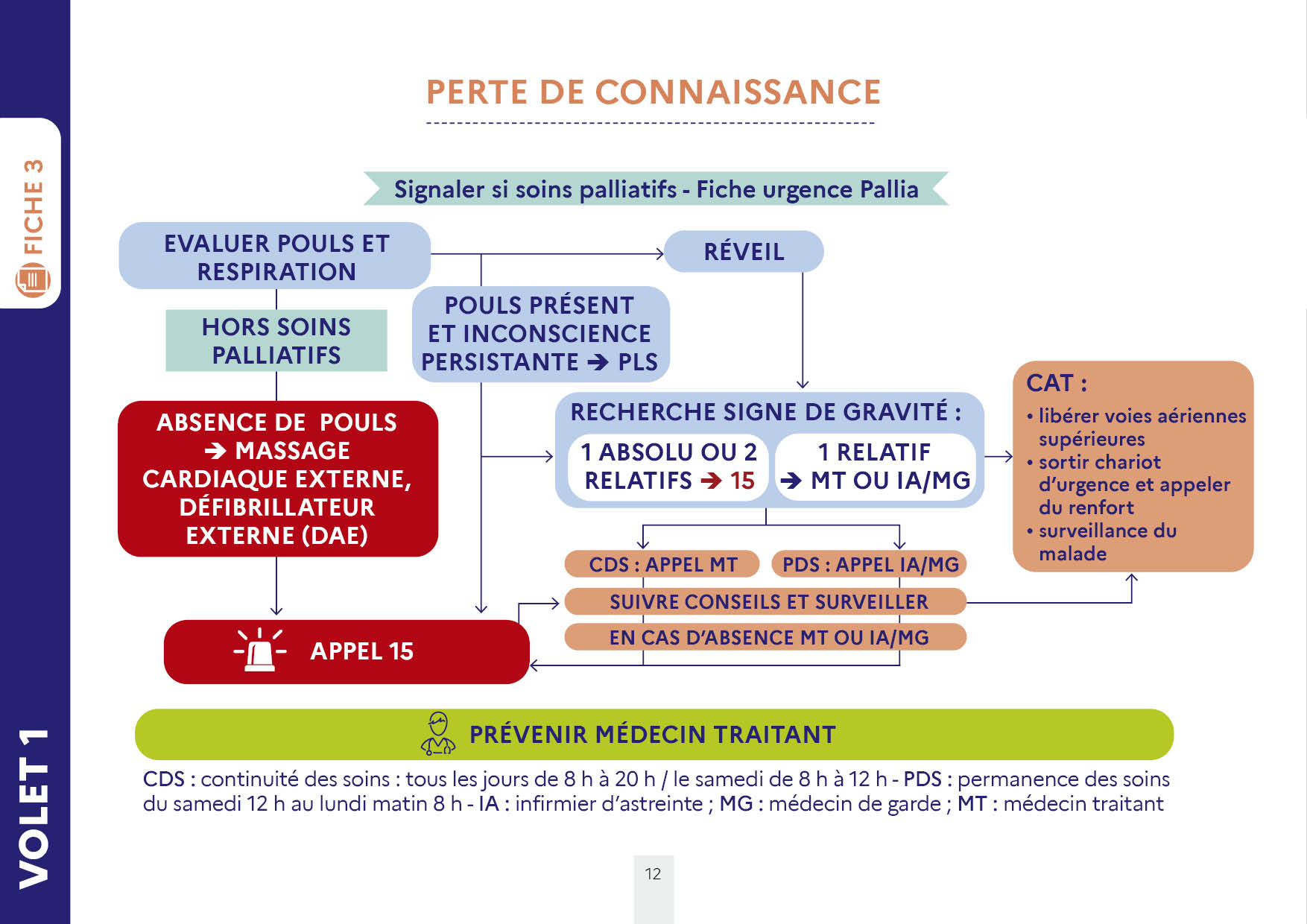 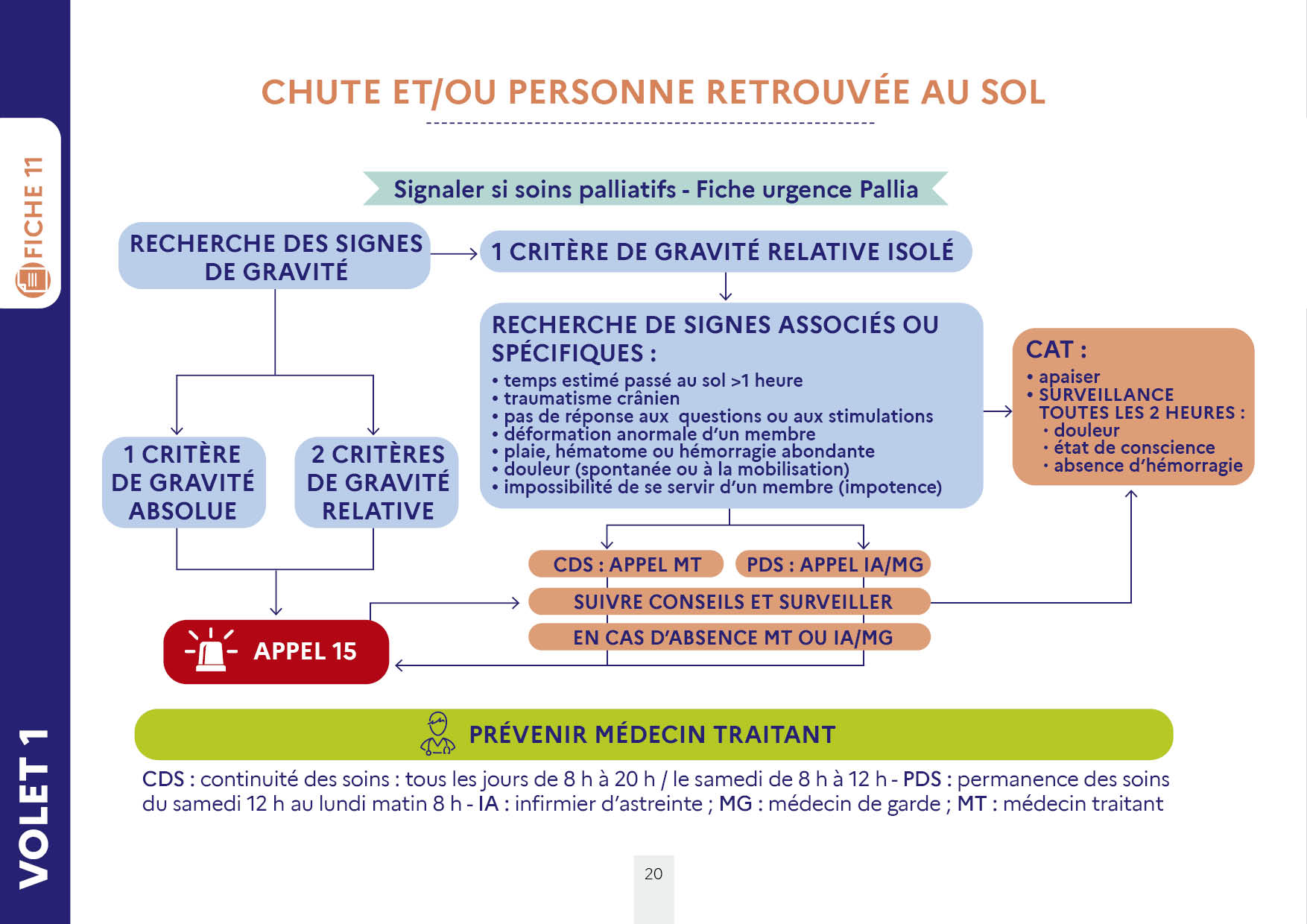 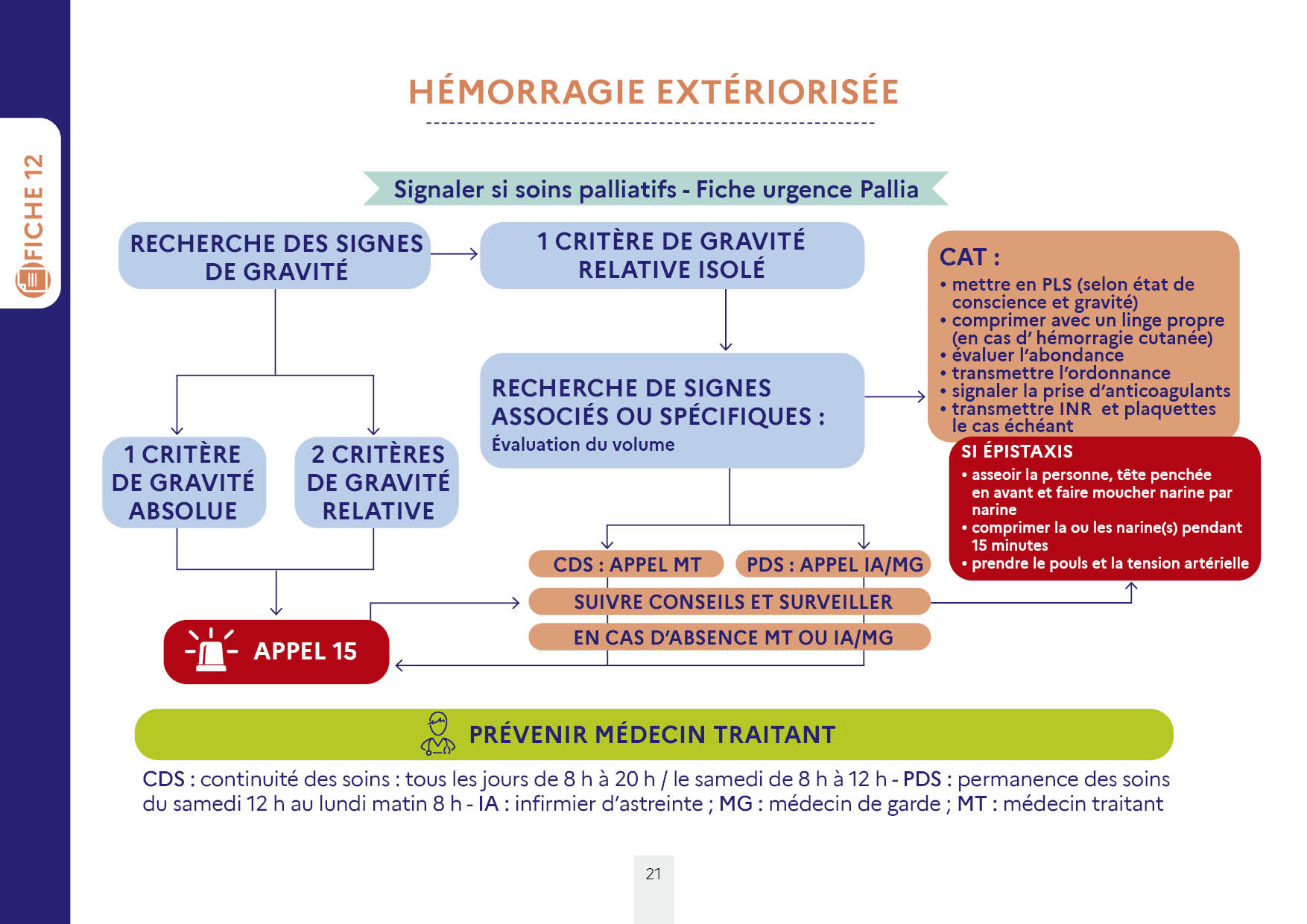 Comment transmettre l’information
Transmettre à l’interlocuteur (Médecin, infirmier d’astreinte, 15)
1. Contexte
Date d’apparition des troubles
Durée, persistance des troubles
1er épisode de ce type ou non
Épisodes à répétition ou non
Fréquence des épisodes si à répétition
2. Description des troubles
Survenue brutale / progressive
Circonstances d’apparition (repos, effort, repas,…)
Signes présentés (douleur, dyspnée,…)
Angoisse / agitation associée
3. Description des signes cliniques
Etat de conscience 
Signes de gravité absolue / relative
Signes particuliers de gravité 
Signes associés ou spécifique 
4. Réalisation des gestes d’urgence
Appeler des renforts si besoin
5. Transmission de la FLU, du DLU et de l’ordonnance
23
Transmission de l’information par téléphone
Bonjour, je suis X aide soignante à Ehpad Y , nous avons trouvé M. H au sol dans sa chambre inconscient, la tête en sang à 22h.
Il a 67 ans , Gir 4 , il n’est pas en situation de soins palliatifs , il va bien d’habitude.
Le Glasgow est à 3. 
Les constantes sont TA 180/80 , sat à 97 % , glycémie 1,23 g/l , pouls 110/mn. 
On l’a mis en PLS.
Oh la la, il est en train de convulser , sa saturation descend à 60 % !
24
Cas Cliniquen°2
Monsieur H 67 ans, Gir 4
ATCD AVC sylvien gauche superficiel et profond sur dissection carotidienne en 2011
hémiplégie droite sensitivo-motrice 
aphasie de Broca 

Contexte de l’urgence :  retrouvé au sol après une chute, traumatisme crânien avec hématome occipital gauche, sang sur le sol.
25
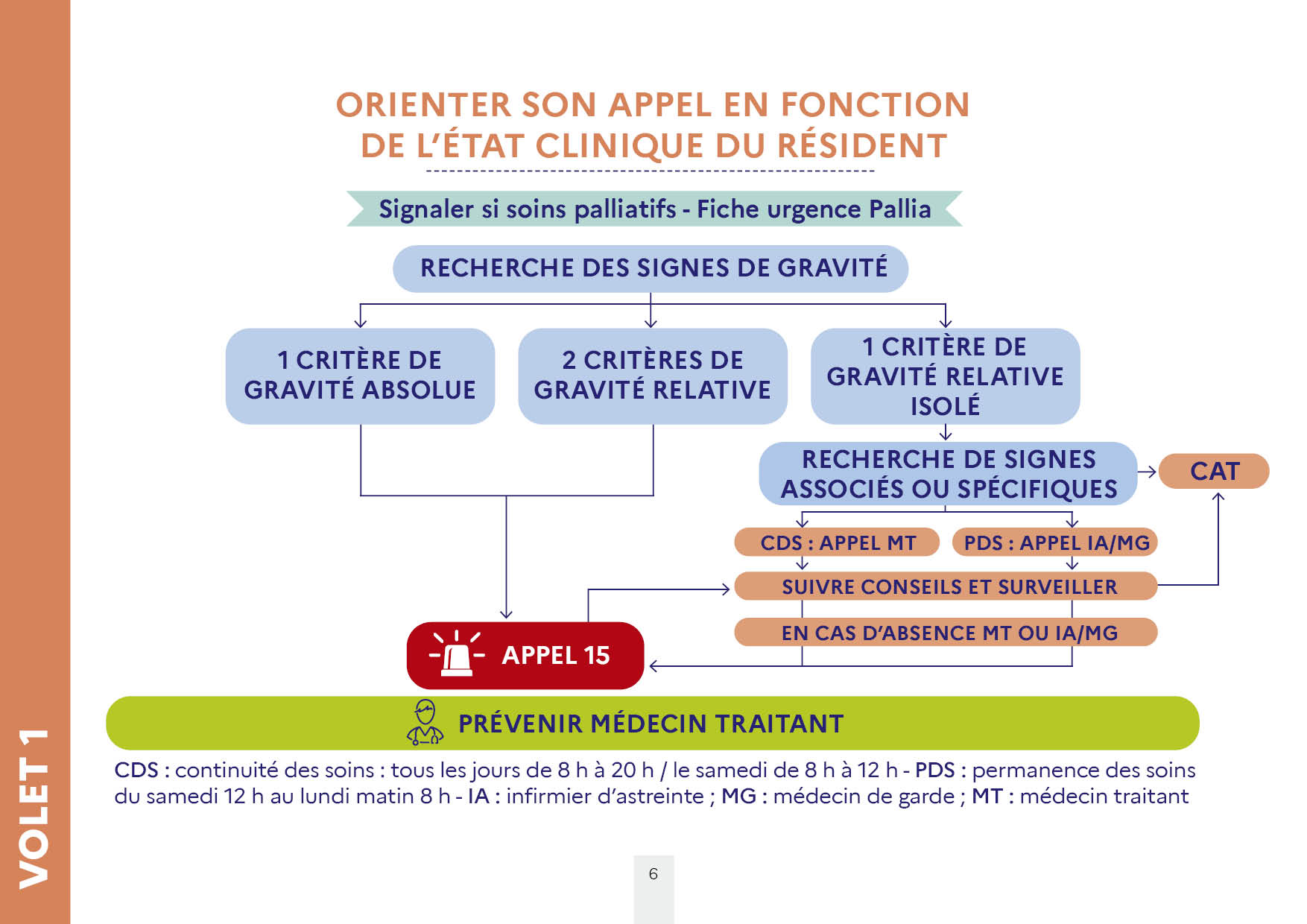 Cas clinique n°2 :conscience etconstantes
N’est pas en situation de soins palliatifs
les yeux fermés, il les ouvre à la demande 
Il est confus, ne répond pas bien 
Lorsqu’on frotte son sternum , il allonge les jambes 
→ Glasgow : 11
TA 190-80 mmHg
Pouls 110/mn 
Sat 97 % 
Glycémie 1,23 g/l
Fr 20/mn
Hématome occipital gauche
27
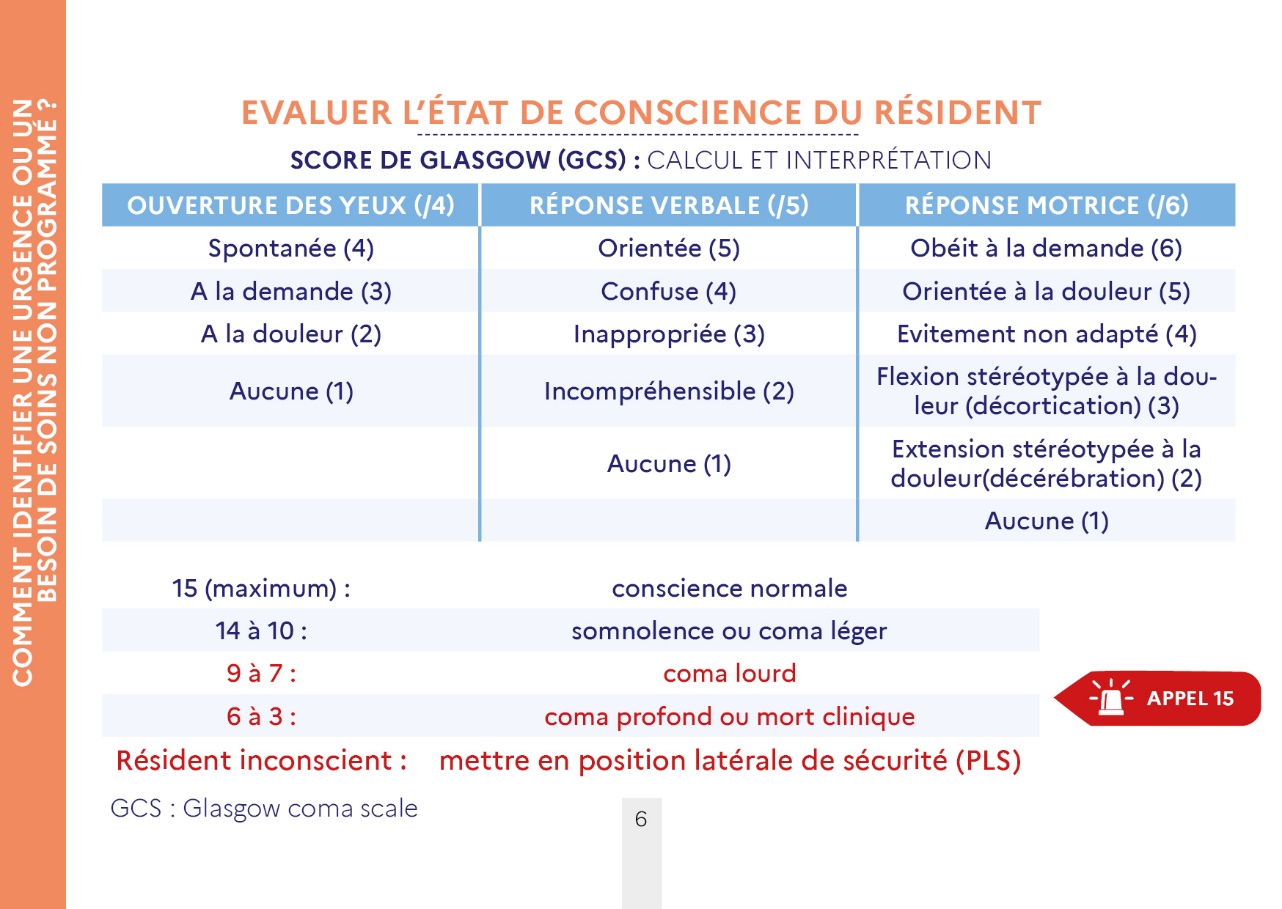 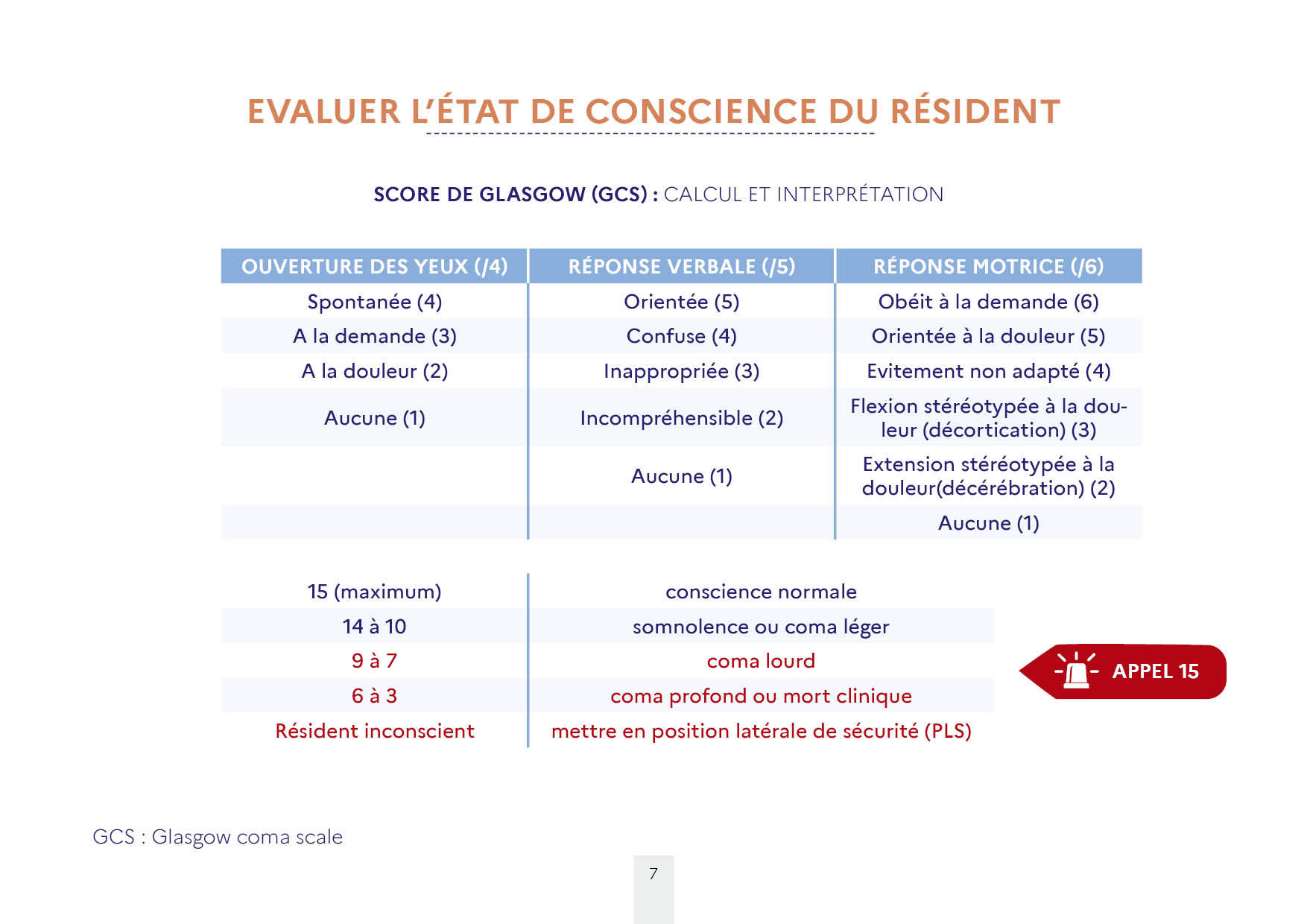 [Speaker Notes: Le formateur s’attachera à bien détailler le calcul/l’évaluation du score de Glasgow :
Questions à poser au résident pour le classement de la réponse verbale
Stimulations douloureuses à effectuer si besoin (localisation, méthode de réalisation, interprétation)
Définitions de l’évitement non adapté, de la décortication, de la décérébration]
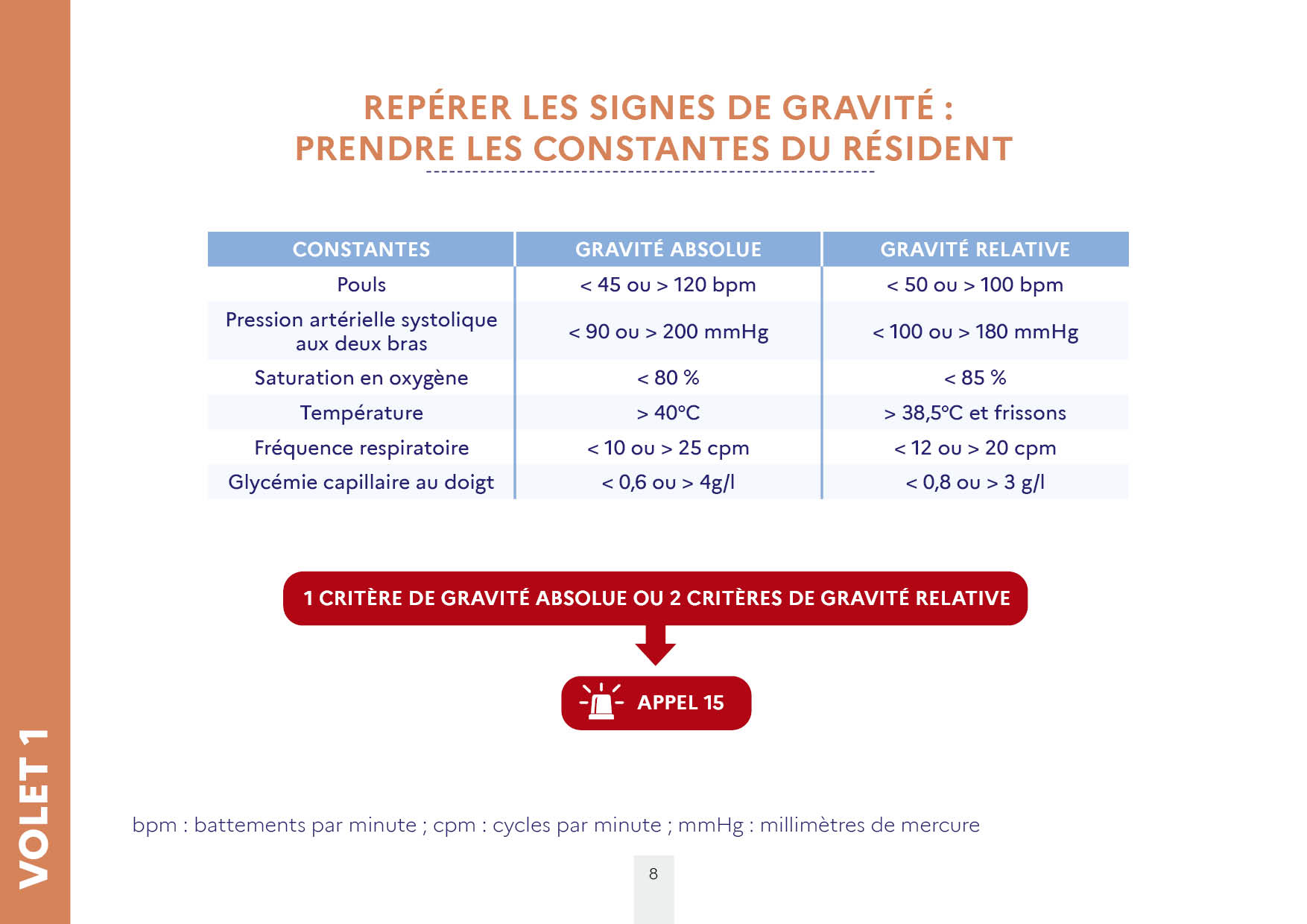 [Speaker Notes: Pour les critères de gravité relative, bien préciser que l’association peut aussi concerner une constante du tableau ET un critère de gravité relative de la diapositive suivante.]
Cas cliniquen°3
M.H 67 ans , retrouvé dans sa chambre au sol, conscient ,  sang sur le sol
N’est pas en situation de soins palliatifs 
Il a les yeux ouverts, il répond bien aux questions , il bouge ses membres à la demande. Il a un hématome occipital gauche .
30
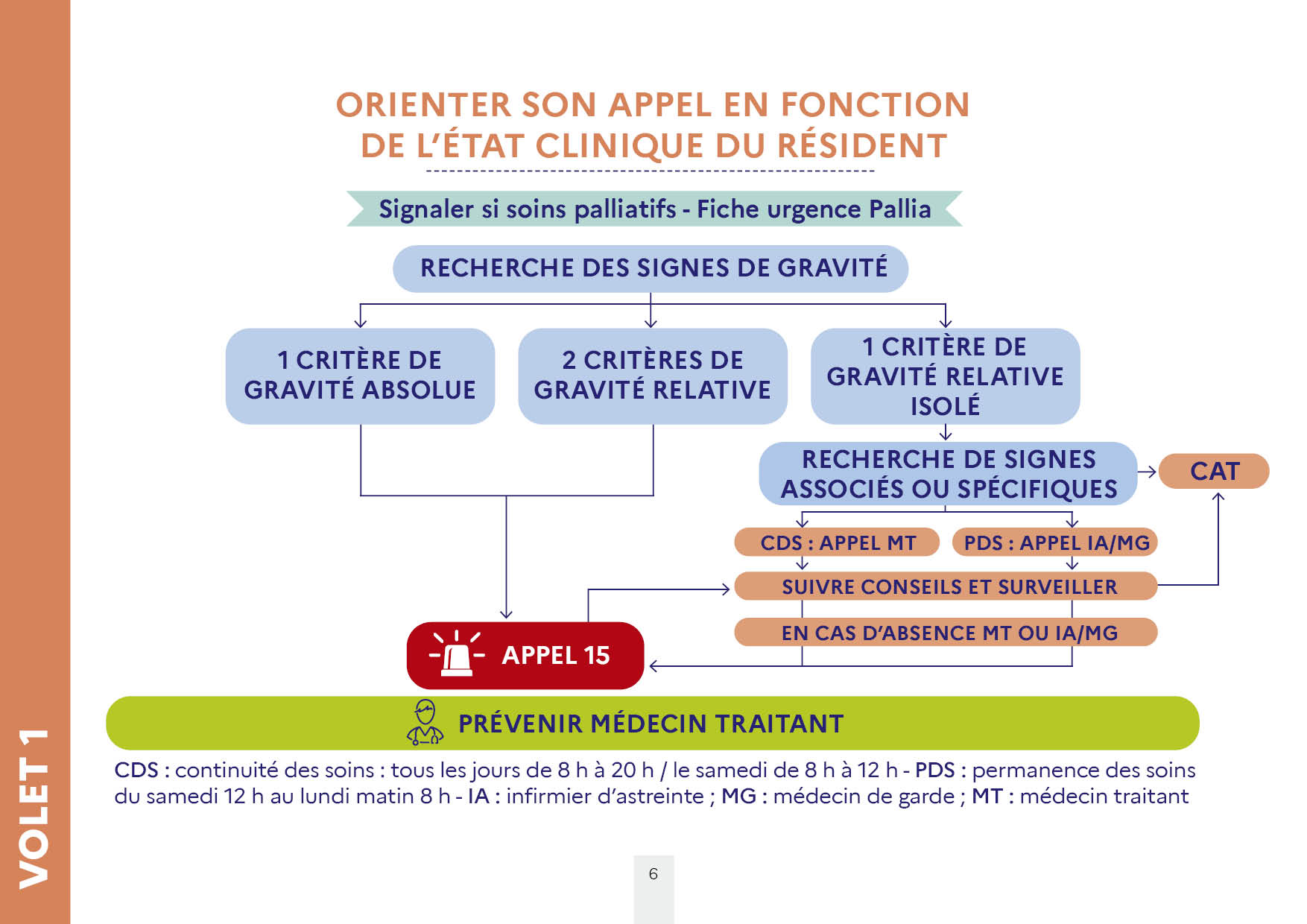 Glasgow 15 
TA 190/80 mmHg
Pouls 90/mn 
Sat 97% 
Fréquence respiratoire 15 / mn
Glycémie 1,23g/l
32
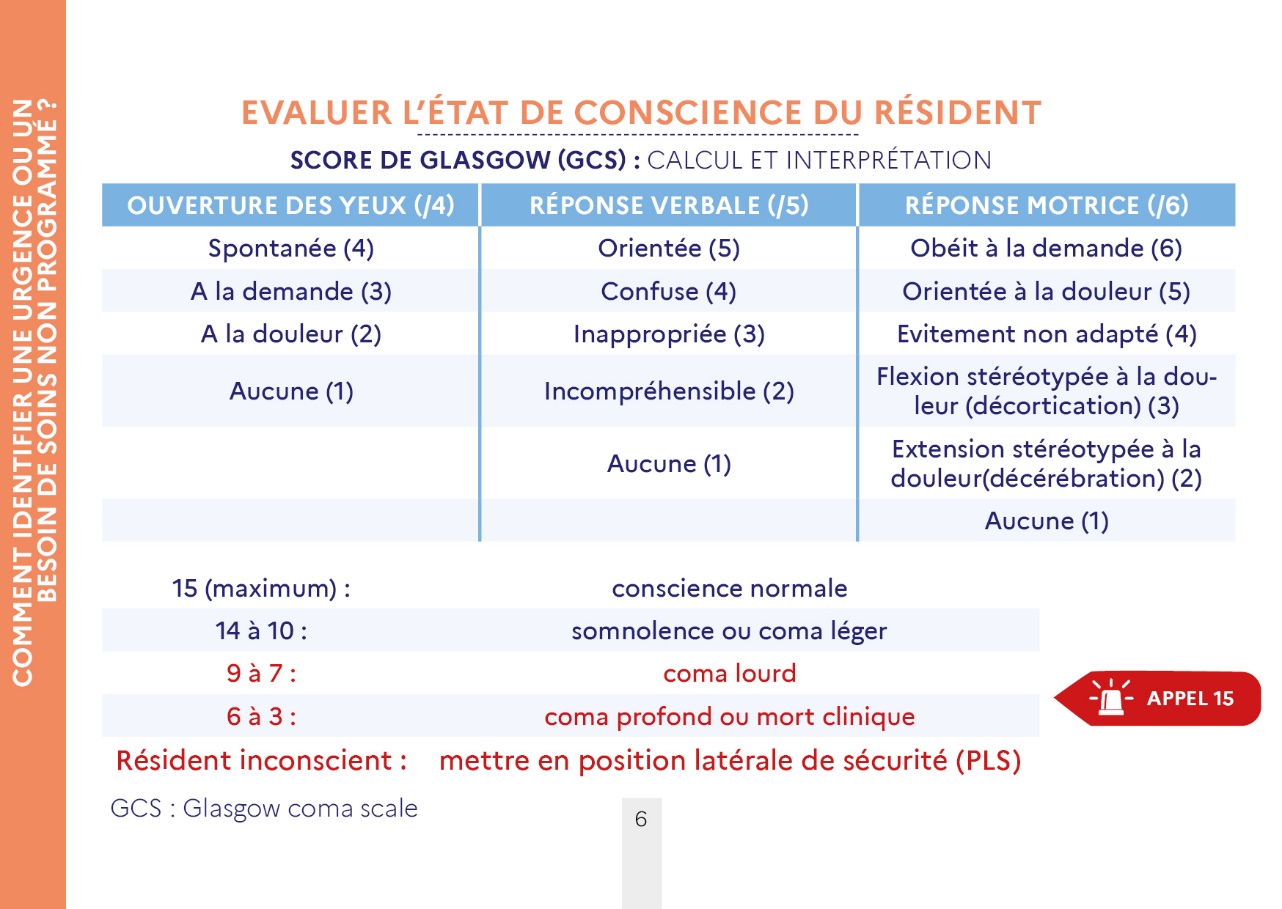 [Speaker Notes: Le formateur s’attachera à bien détailler le calcul/l’évaluation du score de Glasgow :
Questions à poser au résident pour le classement de la réponse verbale
Stimulations douloureuses à effectuer si besoin (localisation, méthode de réalisation, interprétation)
Définitions de l’évitement non adapté, de la décortication, de la décérébration]
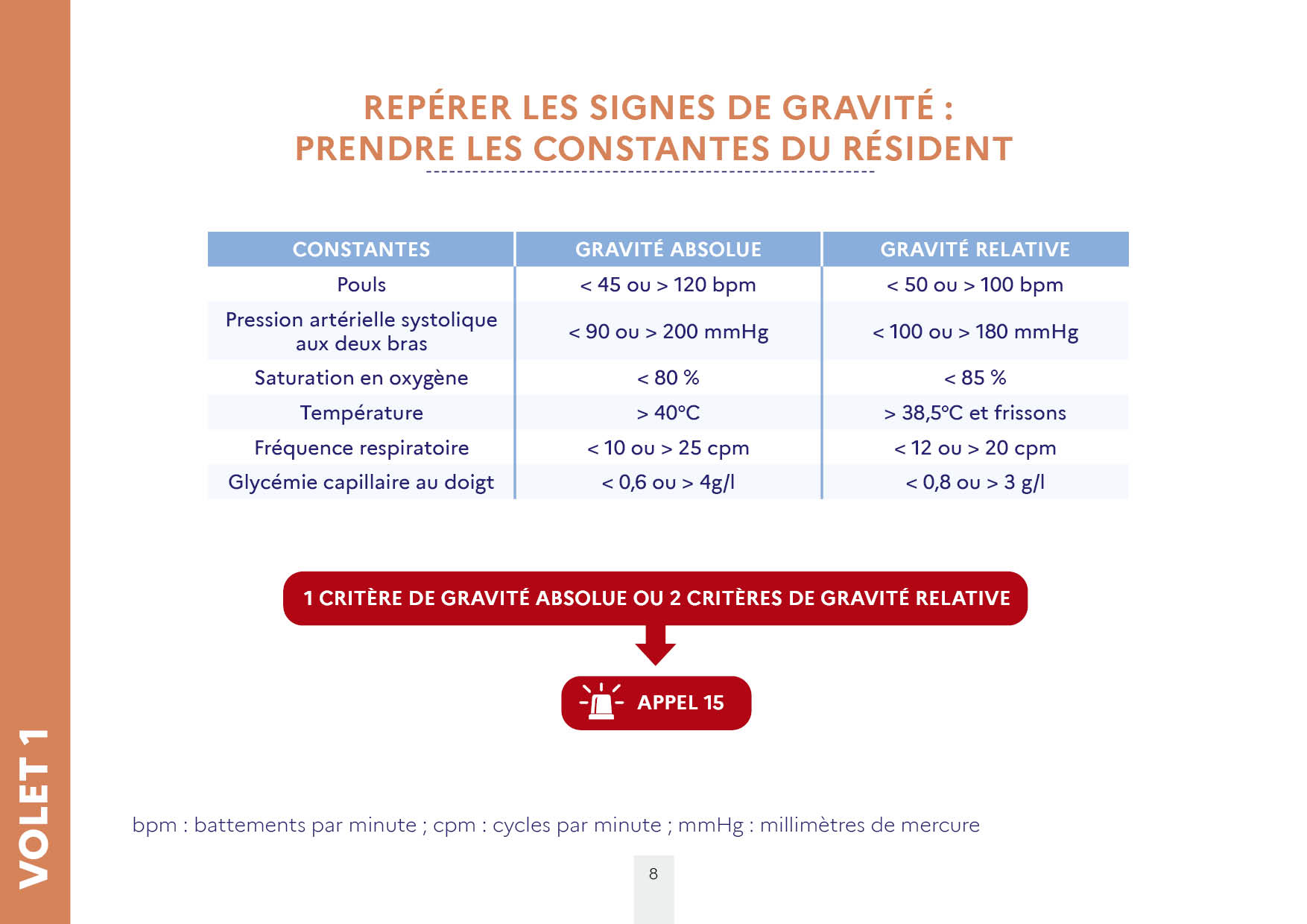 [Speaker Notes: Pour les critères de gravité relative, bien préciser que l’association peut aussi concerner une constante du tableau ET un critère de gravité relative de la diapositive suivante.]
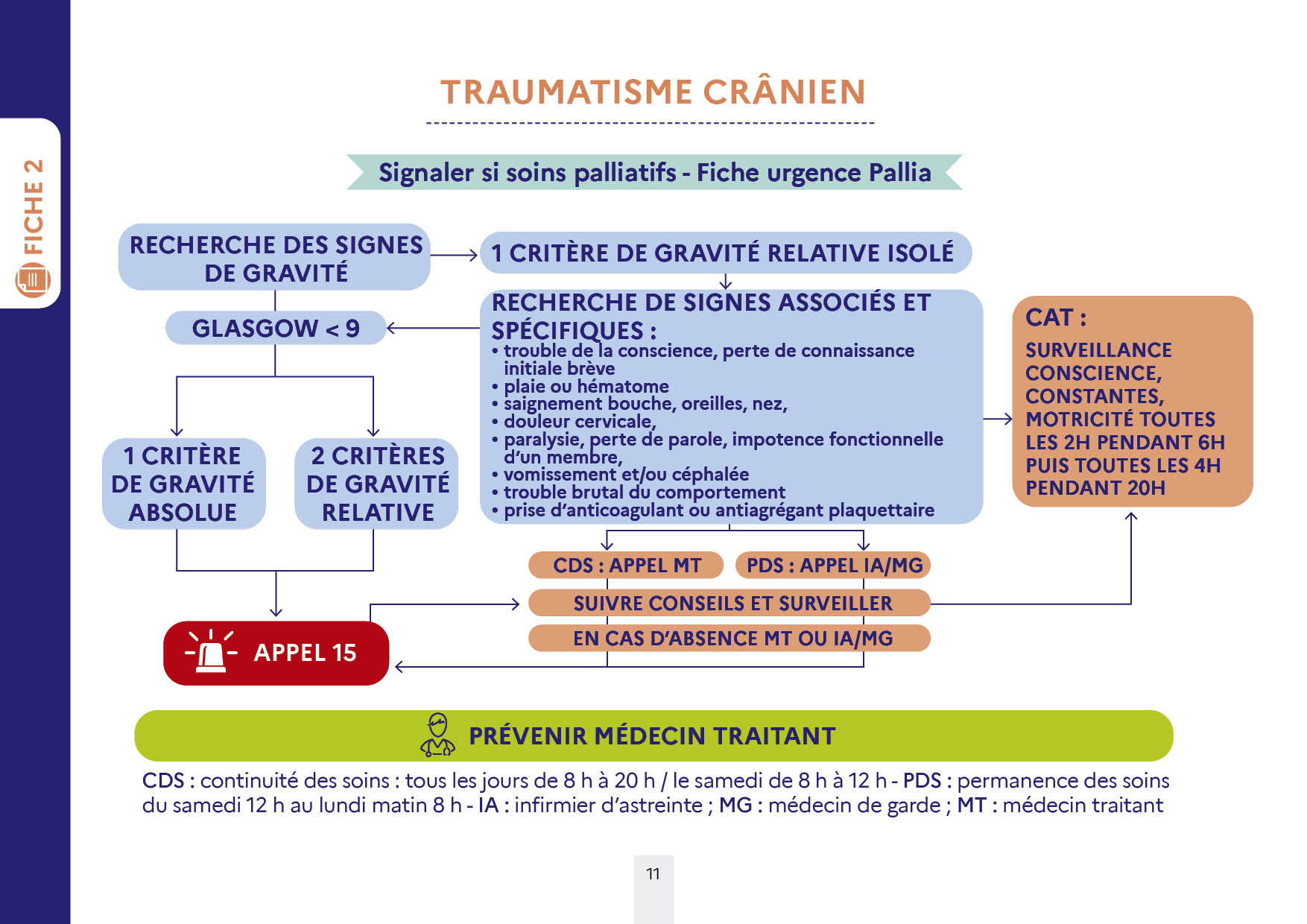 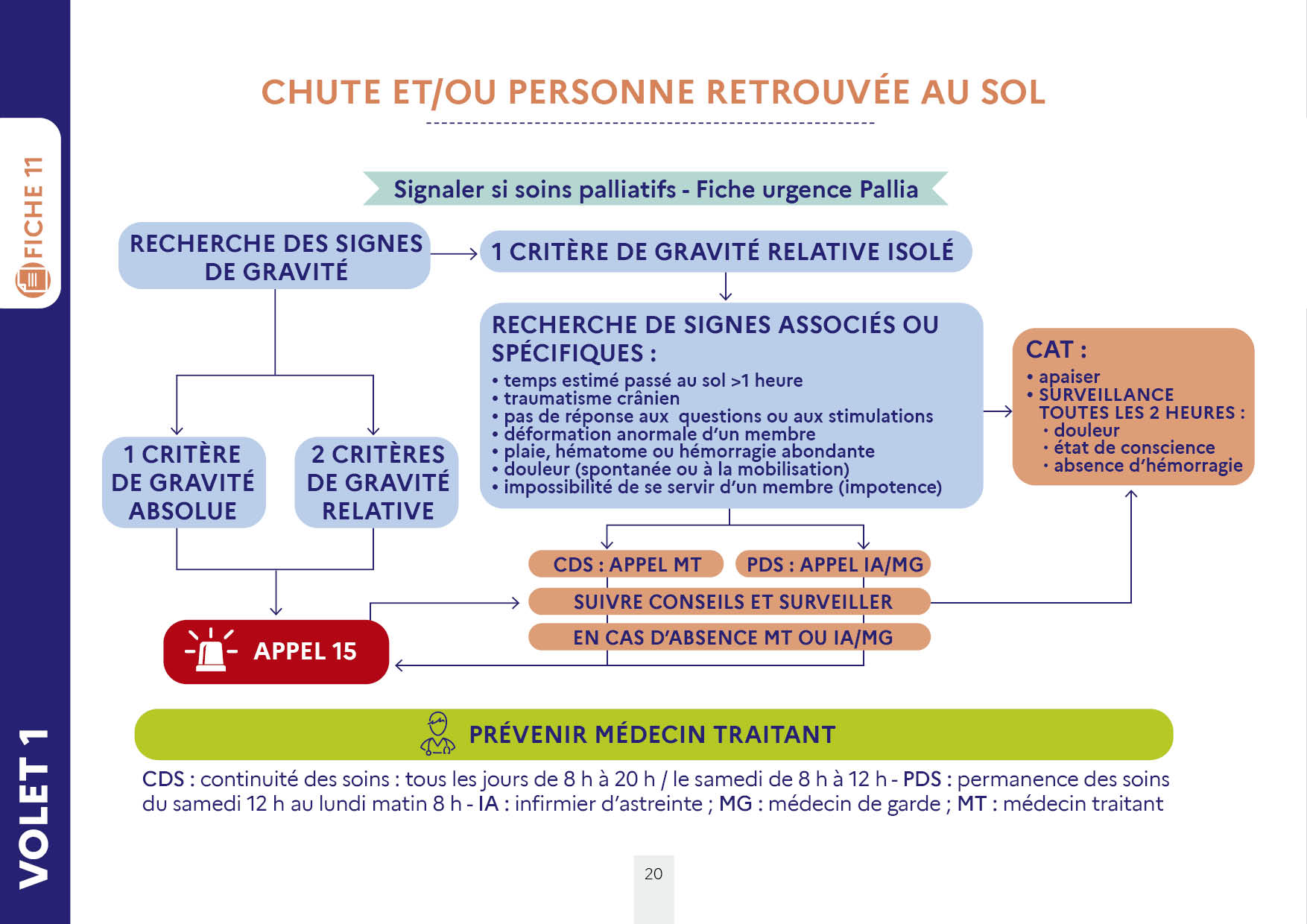 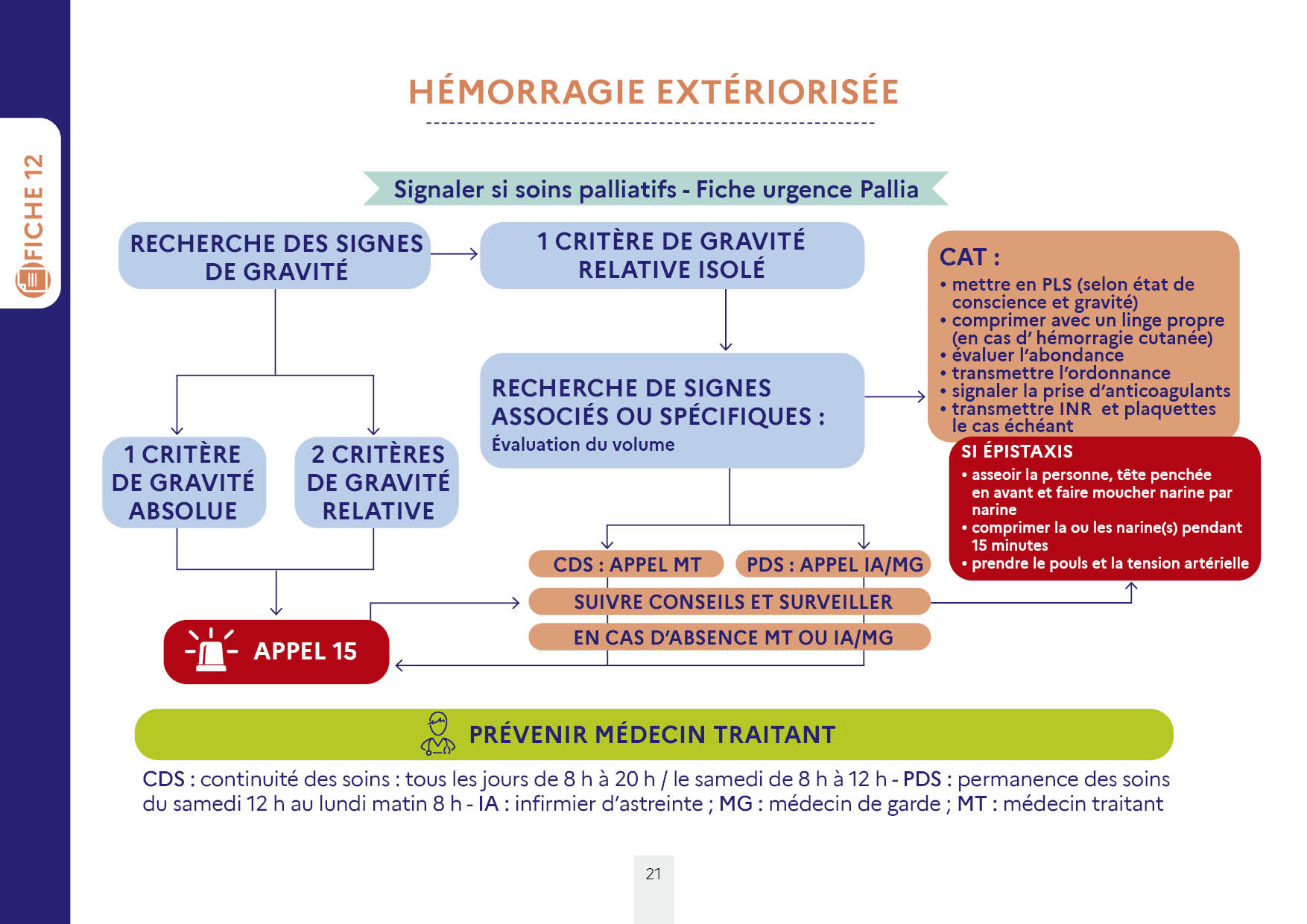 Fiche n°2: Traumatisme crânien 
Fiche n°3: Perte de connaissance 
Fiche n°4 : Maux de tête aigus
Fiche n°5: Douleur abdominale d 'apparition brutale 
Fiche n°6 : Douleur thoracique d'apparition brutale 
Fiche n°7 : Diarrhée 
Fiche n°8 : Vomissements 
Fiche n°9 : Agitation aiguë 
Fiche n°10 : Fièvre supérieure à 38°5
Fiche n°11: Chute et ou personne retrouvée au sol 
Fiche n°12 : Hémorragie extériorisée 
Fiche n°13:  Jambe chaude augmentée de volume 
Fiche n°14 : Jambe froide 
Fiche n°15 : Plaie cutanée 
Fiche n°16 : Absence de réponses aux questions/stimulations , coma calme 
Fiche n°17 : Asphyxie , fausse route 
Fiche n°18 : Suspicion AVC
Volet 1 : comment identifier une urgence et/ou un besoin de soin non programmé ?
38
[Speaker Notes: Pour chaque fiche (quelques secondes pour les plus simples à quelques minutes pour les plus complexes) :
Voir les points essentiels
S’assurer de la compréhension de l’ensemble des termes médicaux

Pour la fiche n°14 : montrer une tape dans le dos efficace et la manœuvre d’HEIMLICH
Pour la fiche n° 15 : donner des caractéristiques de la douleur (sensation de compression, « comme dans un étau », douleur augmentée à l’inspiration, soulagée en antéflexion, …) typiques de certaines pathologies urgentes et qu’il faut rechercher pour transmettre à l’interlocuteur
Pour la fiche n°19 : Prendre quelques minutes pour bien expliquer les étapes de la prise en charge

Le livret sera normalement déjà vu par les personnes suivant la formation. Le principal travail du formateur sera donc l’explication des termes médicaux et la compréhension de la conduite à tenir.]
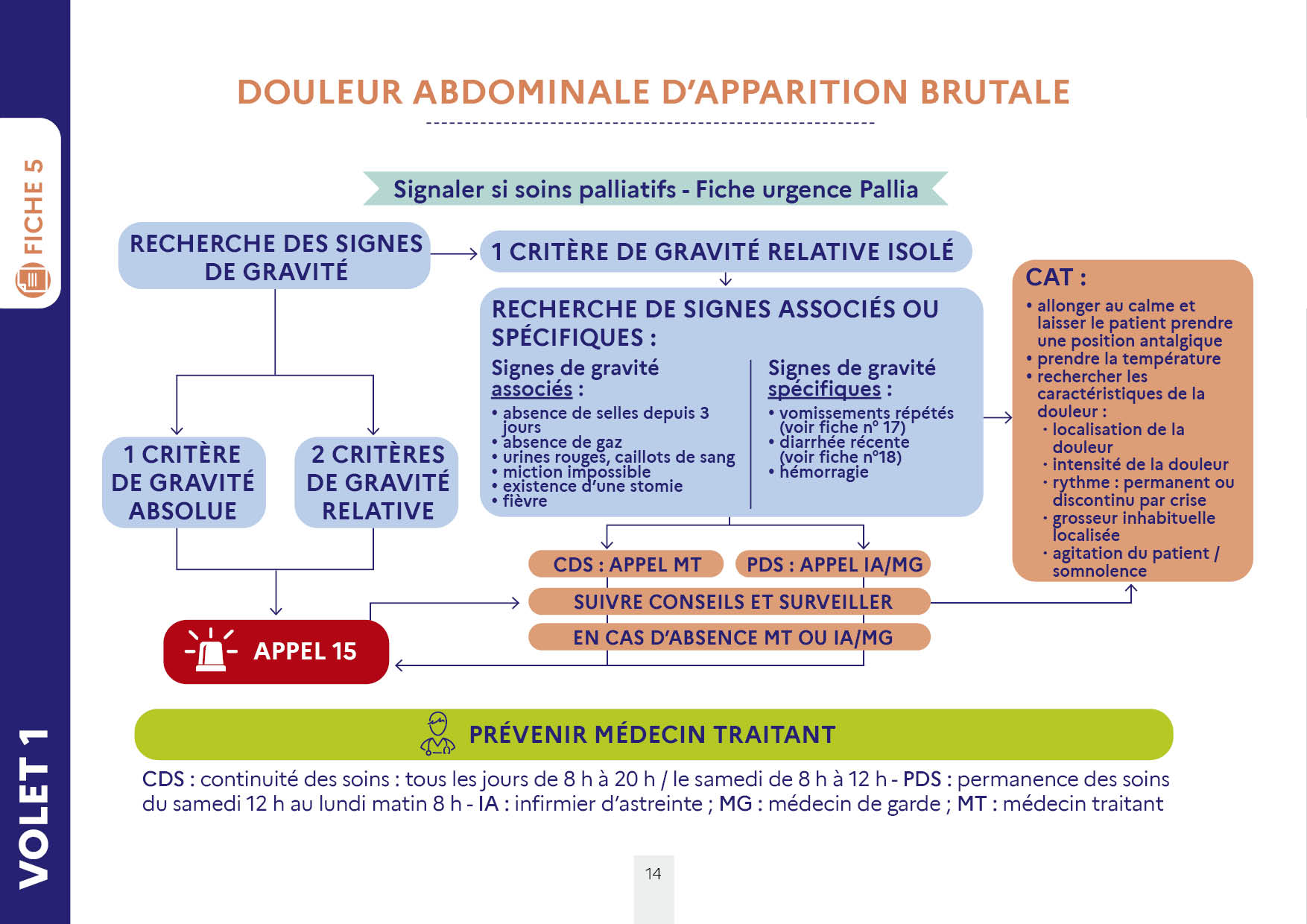 PRESENTATION DU LIVRET
Volet 2 : QUELLES INFORMATIONS COMMUNIQUER ?
RENSEIGNER LA FICHE DE LIAISON FLU
40
Fiche 2
Fiche de Liaison d’Urgence (FLU)
Informations à transmettre lors de l’appel au service d’urgence
Identité de l’appelant
41
Renseigner la Flu
Identité de l’établissement
Identité du résident
42
[Speaker Notes: Présenter la FLU.]
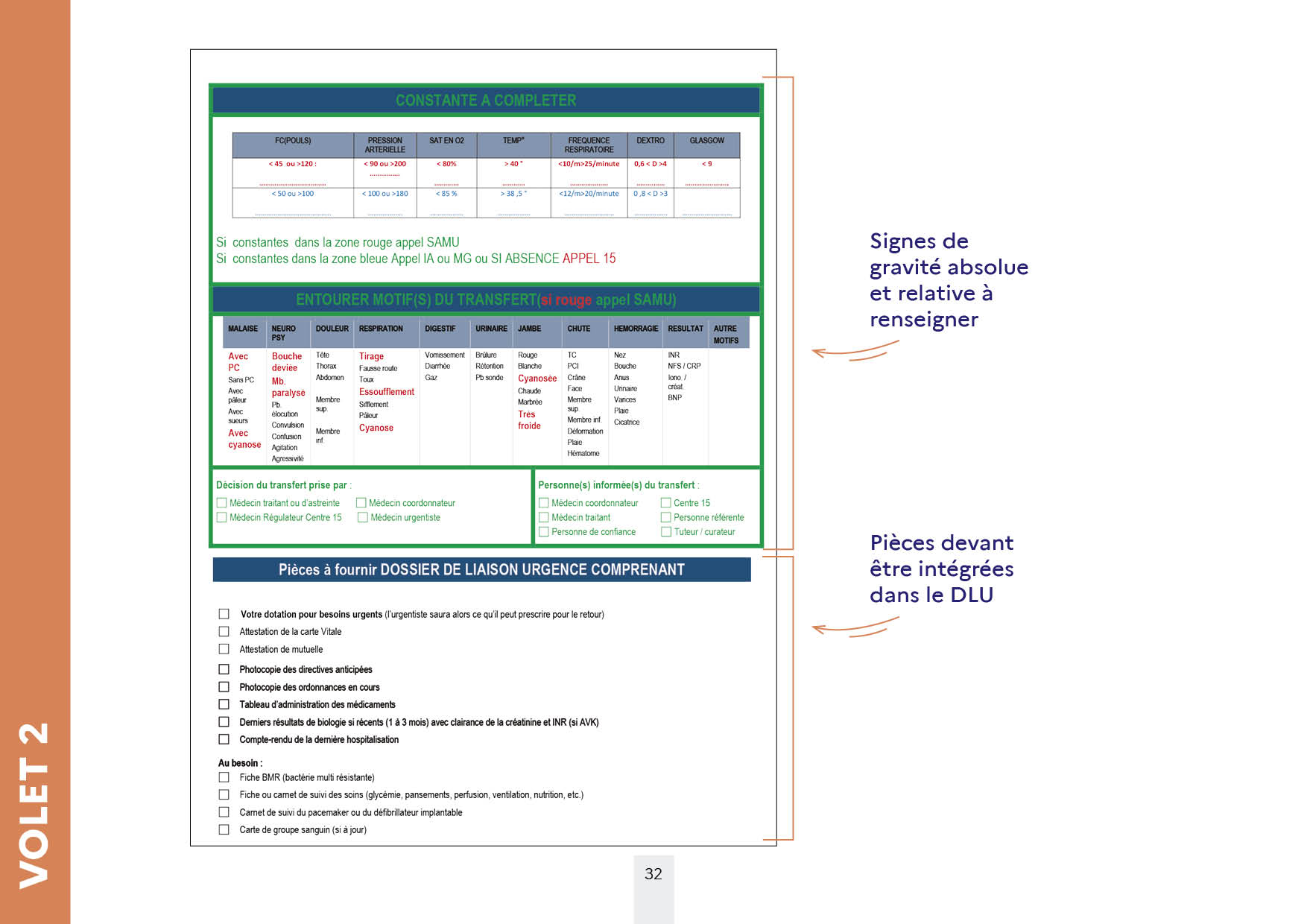 43
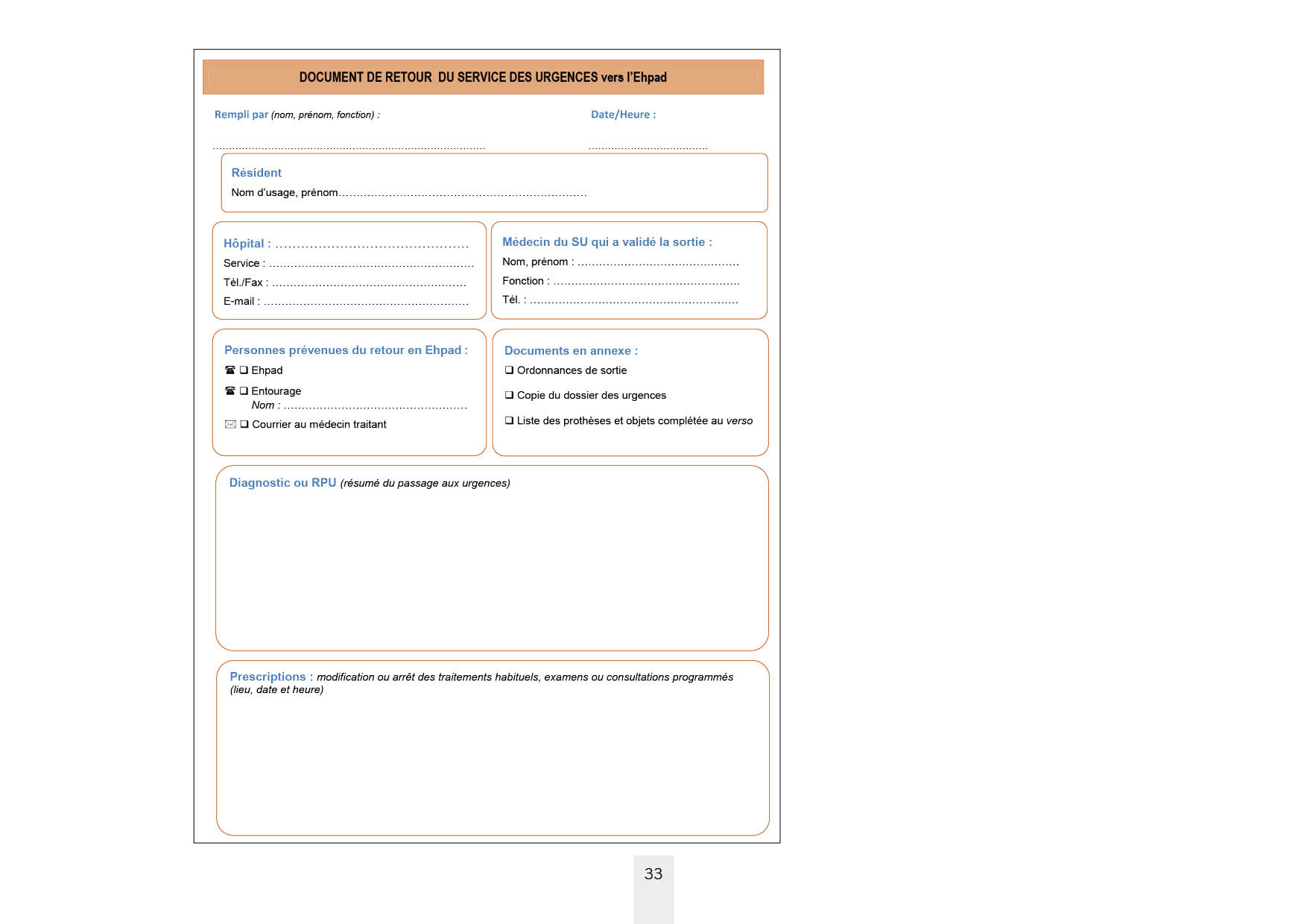 44
Volet 3 : Démarche globale de soins palliatifs  
Ce livret permet de guider les EHPAD dans la démarche globale de soins palliatifs pour éviter des hospitalisations pour des résidents en fin de vie
45
Volet 3 : Résidents en soins palliatifs
Soins palliatifs
Soins actifs, continus, coordonnés et pratiqués par une équipe pluriprofessionnelle
Eviter des investigations et des traitements déraisonnables tout en refusant de provoquer intentionnellement la mort
Objectifs
Prévention et soulagement de la douleur et d’autres symptômes avec prise en compte des besoins psychologiques, sociaux et spirituels de la personne
Limitation de la survenue de complications par des prescriptions anticipées personnalisées
Limitation des ruptures de prise en charge par une bonne coordination entre les différents acteurs de soin
Définitionet objectifs
Respect de la dignité de la personne
46
logigramme
47
48
Volet 3 : Résidents en soins palliatifs
Fiche PALLIA 10 GERONTO
Outils d’aide à l’identification des résidents requérant des soins palliatifs
Savoir qui appeler
10 items
La présence de l’item 1 est obligatoire.
Une seule réponse positive aux autres items peut suffire à envisager le recours à une équipe spécialisée en soins palliatifs.
Pour trouver votre structure de référence (EMSP) :
http://www.coordination-normande-soins-palliatifs.fr/index.php
EMSP : Equipe mobile de soins palliatifs
49
[Speaker Notes: Item 1 : Personne âgée de plus de 75 ans atteinte d’une maladie grave évolutive ou de polypathologies qui ne guériront pas en l’état actuel des connaissances.]
PRESENTATION DIFFERENCE HAD/EMSP
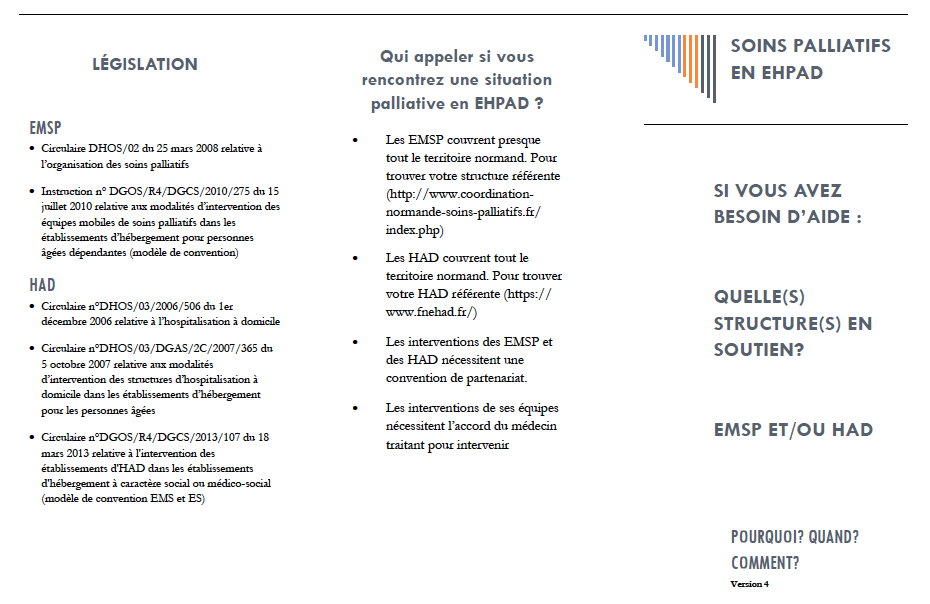 50
PRESENTATION DIFFERENCE HAD/EMSP
51
Volet 3 : Résidents en soins palliatifs
Fiche URGENCE PALLIA
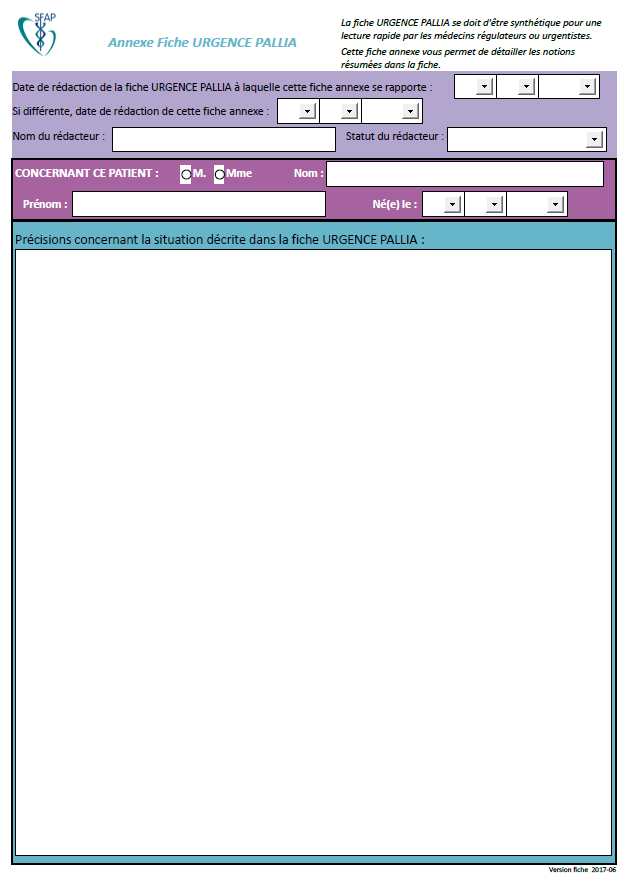 Outils d’aide à l’identification des résidents requérant des soins palliatifs
Savoir qui appeler
Transmission au médecin intervenant en situation d’urgence de la prise en charge définie et souhaitée de façon collégiale entre le résident, son entourage et l’équipe soignante
52
53
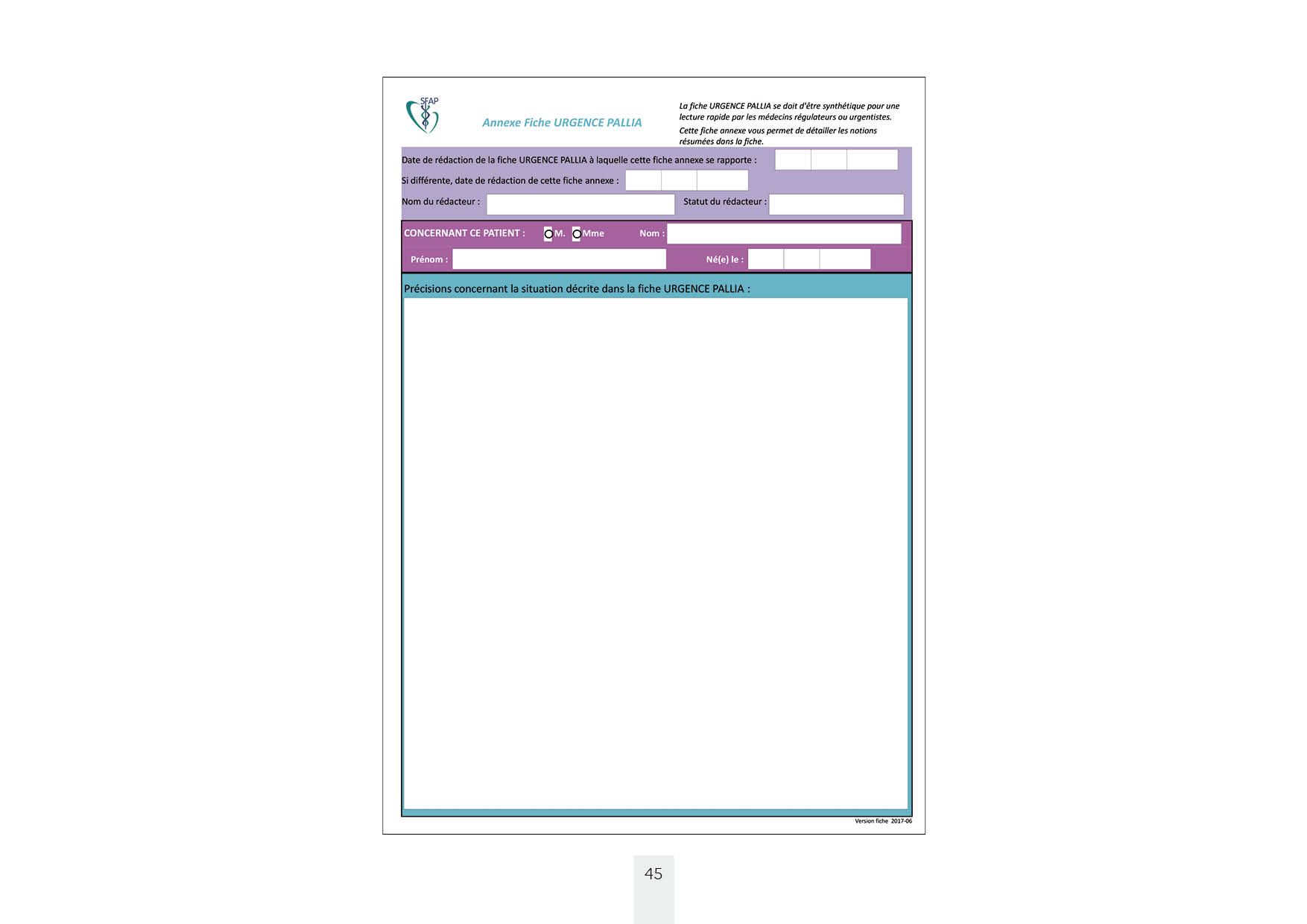 54
PREVENIR HAD DOSSIER DORMANT
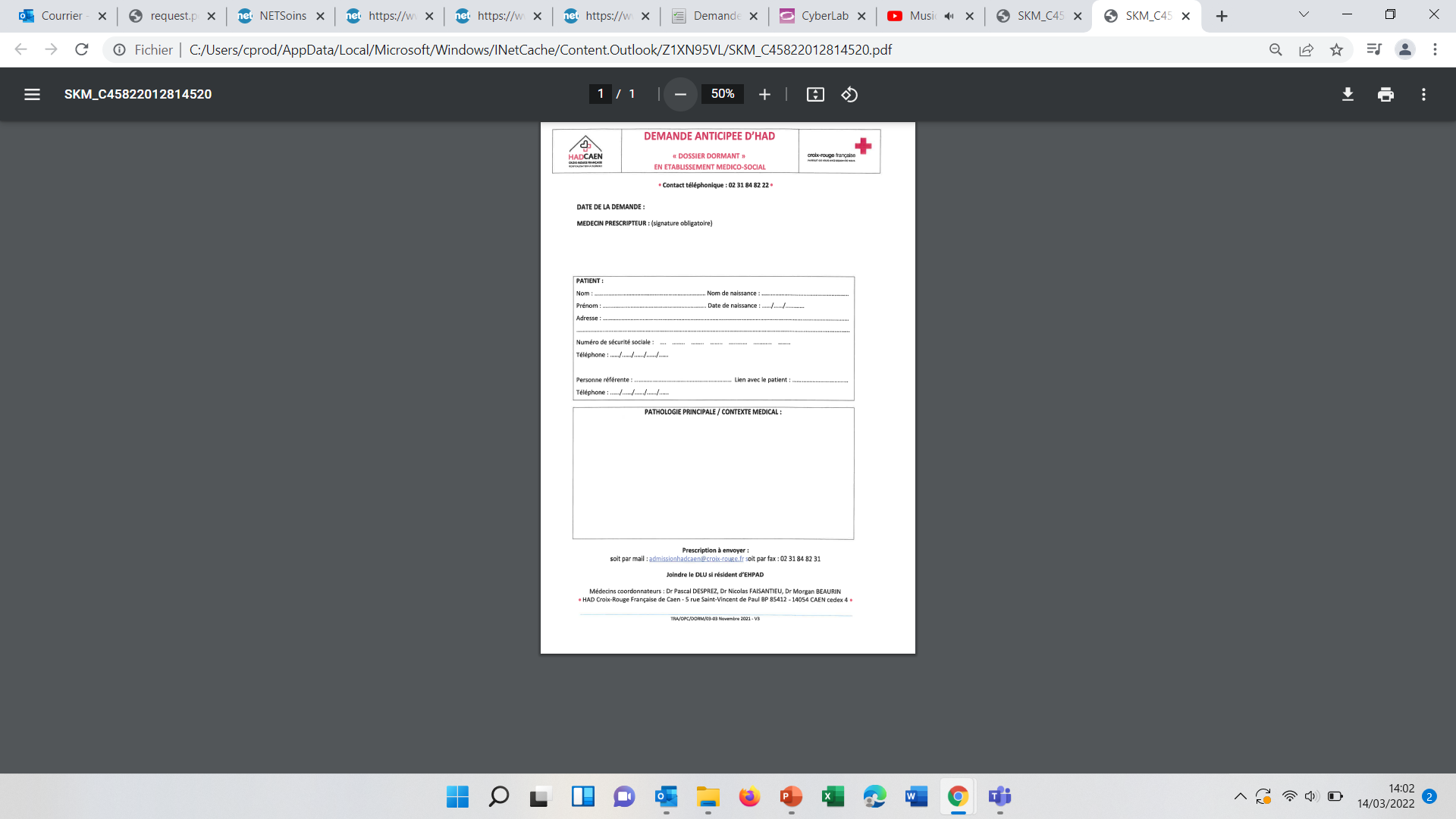 - HAD CROIX ROUGE : CAGNY 
- HAD FALAISE : LCH 
-
Un exemple avec l’HAD Caen
55
Volet 1 : comment identifier une urgence et/ou un besoin de soin non programmé ?
Fiche 3
Grilles d’évaluation de la douleur
56
[Speaker Notes: Présenter rapidement les échelles d’évaluation de la douleur disponibles.]
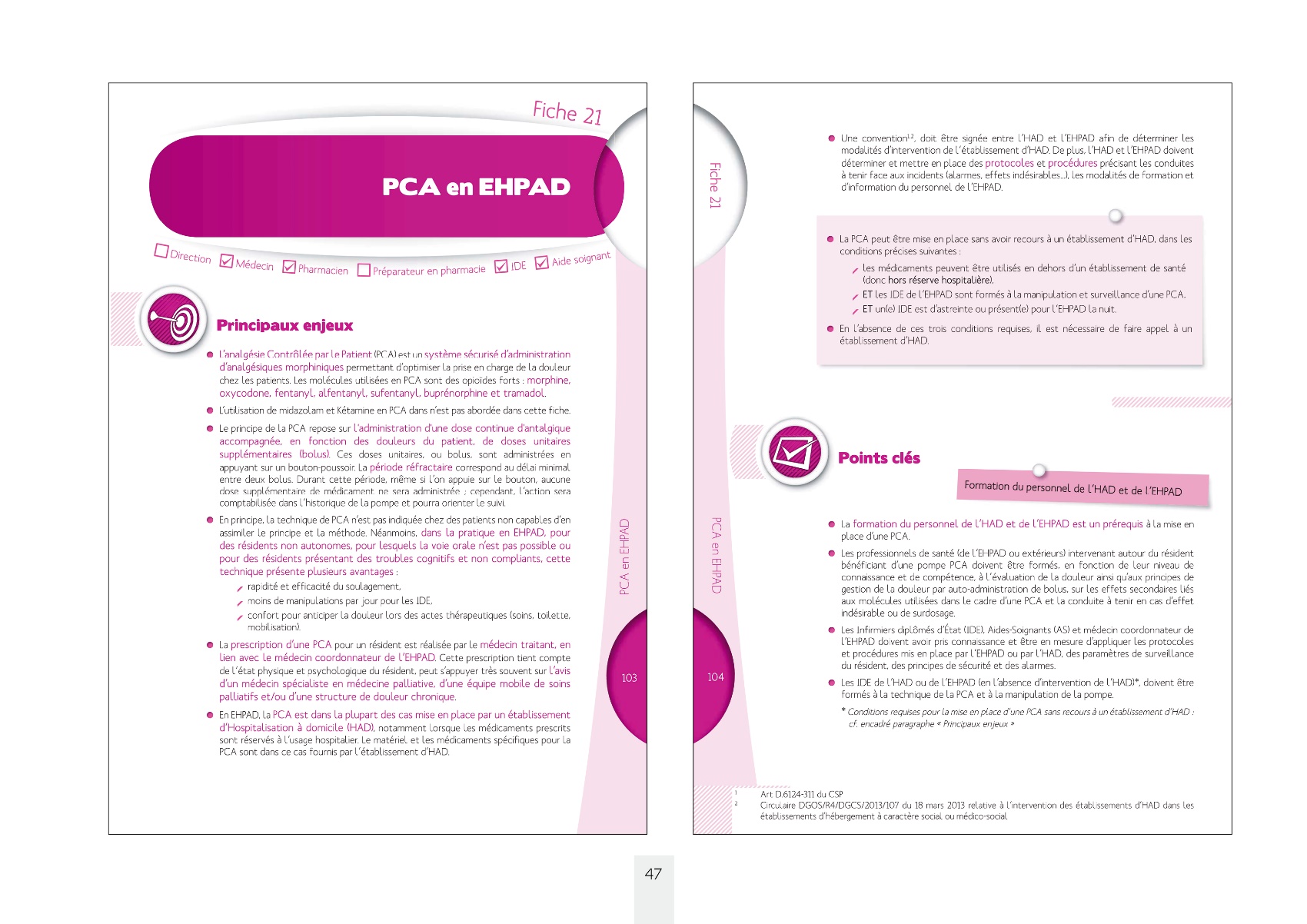 57
Dotation pour besoins urgents
Enjeu principal
Eviter toute rupture de traitement
Points clés
Dotation stockée dans une armoire fermée à clé
Contenu qualitatif et quantitatif géré par le médecin coordonnateur et le pharmacien référent en collaboration avec les médecins prescripteurs
Modalités de vérification du contenu établies et connues
Modalités d’utilisation de la dotation établies
Modalités de renouvellement de dotation prévues
ANTALGIE
Exemple
Paracétamol 500mg, sachet ou cpr orodispersible
24 unités
Tramadol 100mg/mL, sol buvable
1 flacon
Chlorhydrate de morphine 1mg/mL, injectable
10 ampoules
Sulfate de morphine 20mg/mL, sol buvable
1 flacon
Nom de la molécule (DCI)
Forme galénique
Quantité en stock
58
Posologie
DCI : Dénomination Commune Internationale
Chariot de médicaments d’urgence
Enjeux principaux
Médicaments et dispositifs utilisés en cas d’urgence vitale
Liste établie, modifiable et ajustée chaque année par le médecin coordonnateur, disponible dans une pochette placée à l’extérieur du chariot
Contenu du chariot vérifié chaque mois
Toute intervention du personnel soignant doit être tracée
Lors d’une utilisation ou d’un retrait pour péremption, une nouvelle prescription médicale doit être rédigée par le médecin
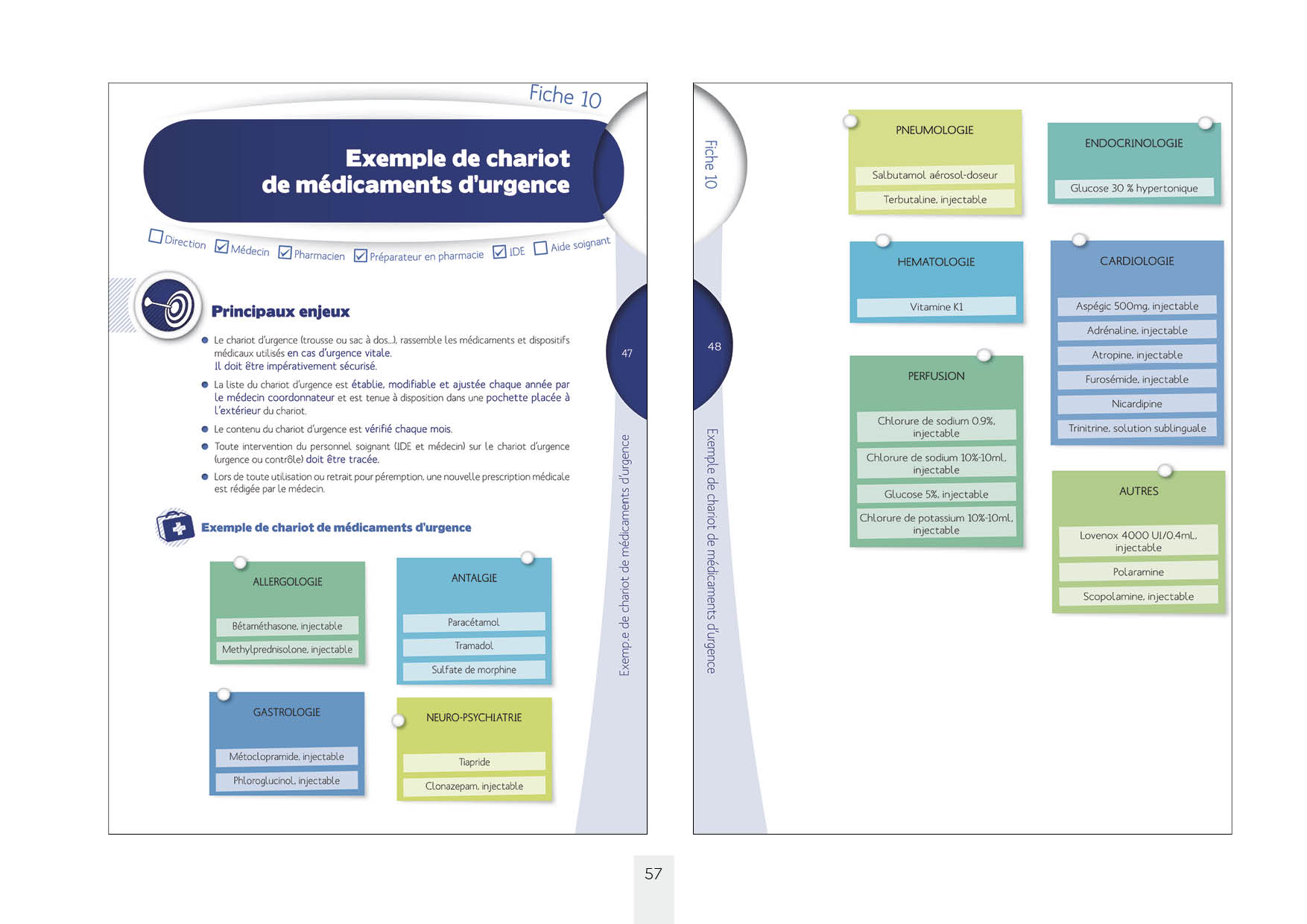 60
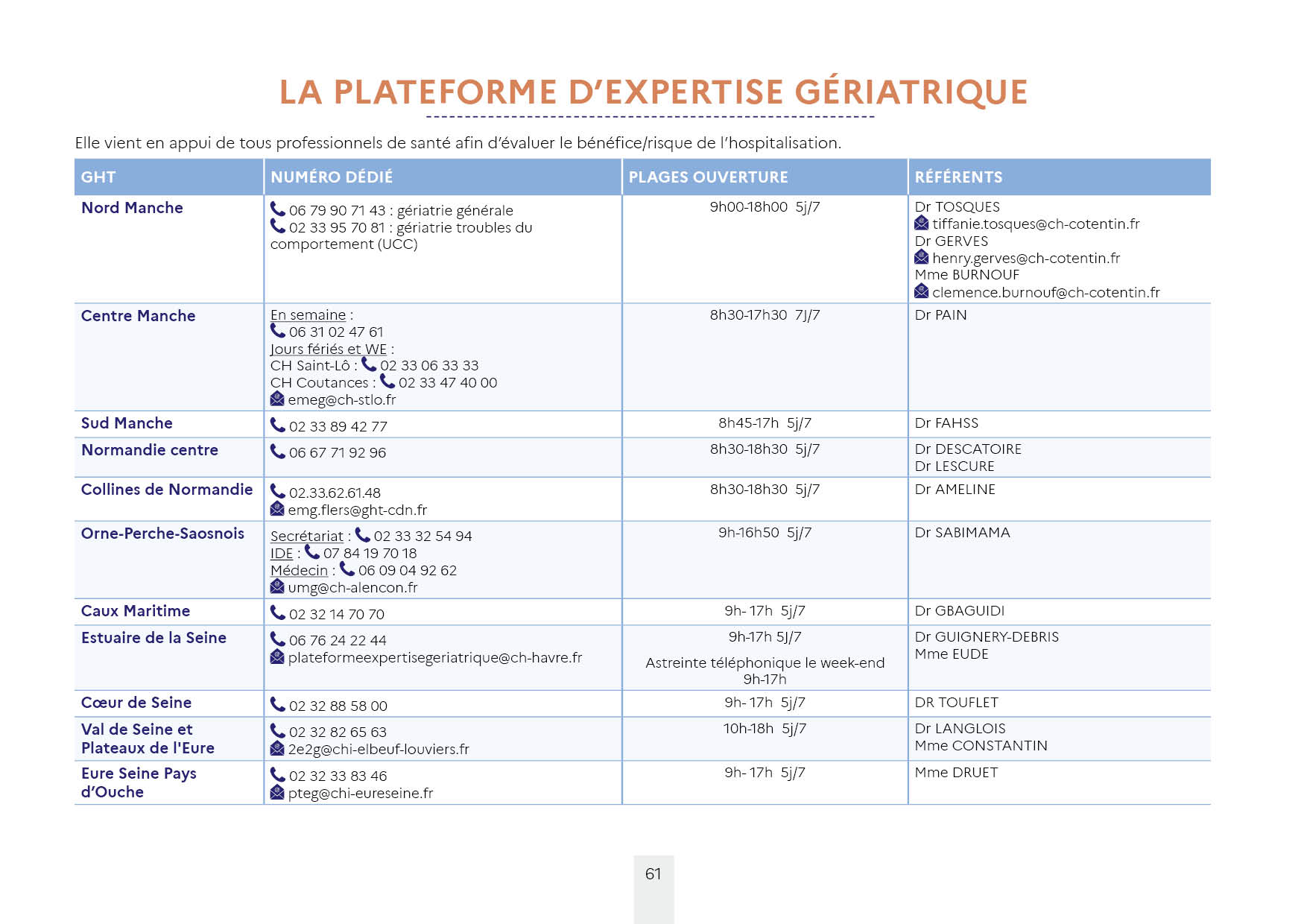 61
Merci de votre attention
62
ACR : arrêt cardio-respiratoire
BU : bandelette urinaire
CDS : continuité des soins (tous les jours de 8h à 20h et le samedi de 8h à 12h)
CPIAS : centre de prévention des infections associées aux soins
DCI : dénomination commune internationale
DLU : dossier de liaison d’urgence
EMSP : équipe mobile de soins palliatifs
EN : échelle numérique
FLU : fiche de liaison d’urgence
GCS : Glasgow coma scale (score de Glasgow)
HAD : hospitalisation à domicile
IA : infirmier d’astreinte
MG : médecin de garde
MT : médecin traitant
PCA : analgésie contrôlée par le patient
PDS : permanence des soins (du samedi 12h au lundi 8h)
PLS : position latérale de sécurité
RCP : réanimation cardio-pulmonaire
SHA : solution hydro-alcoolique
Glossaire
63